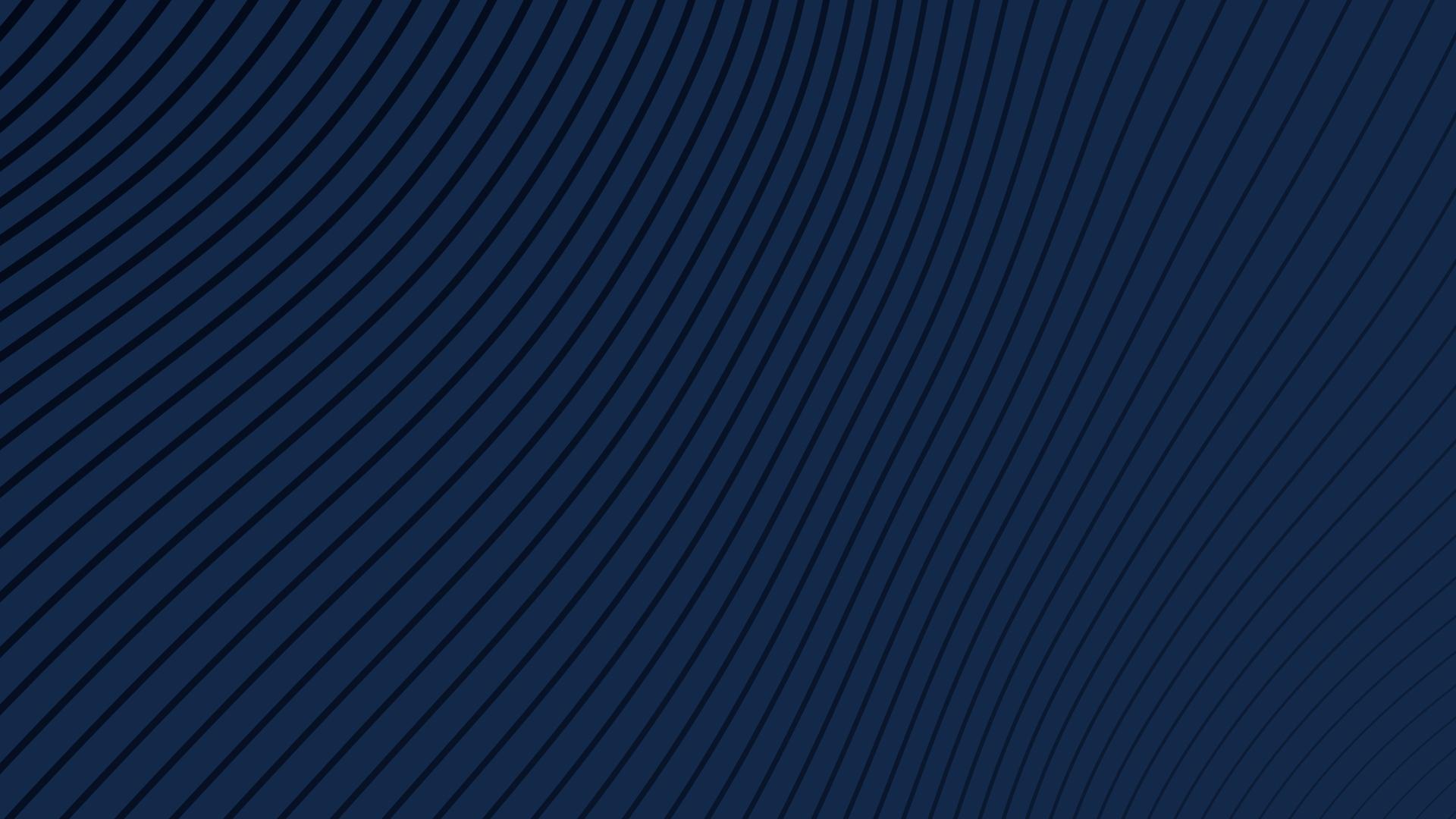 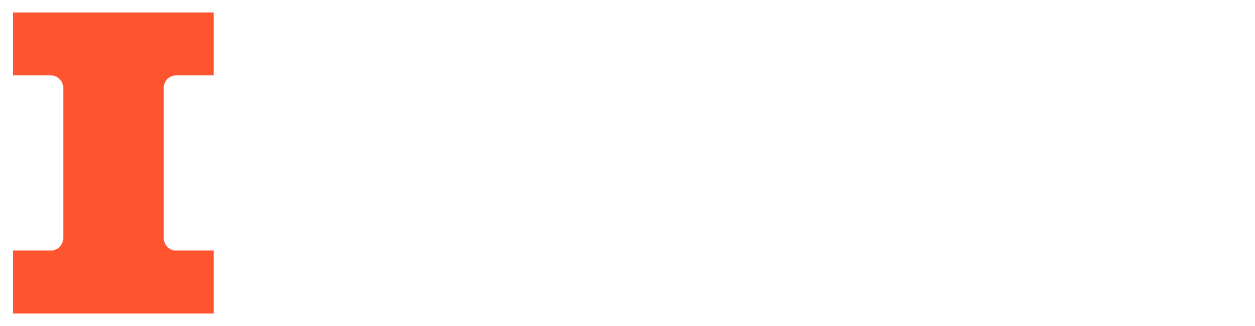 AUTOMATED WILDLIFE WATCHER

Electrical & Computer Engineering

Group #61
Edwin Lu, Xu Gao, Kelvin Chen
May 3, 2023
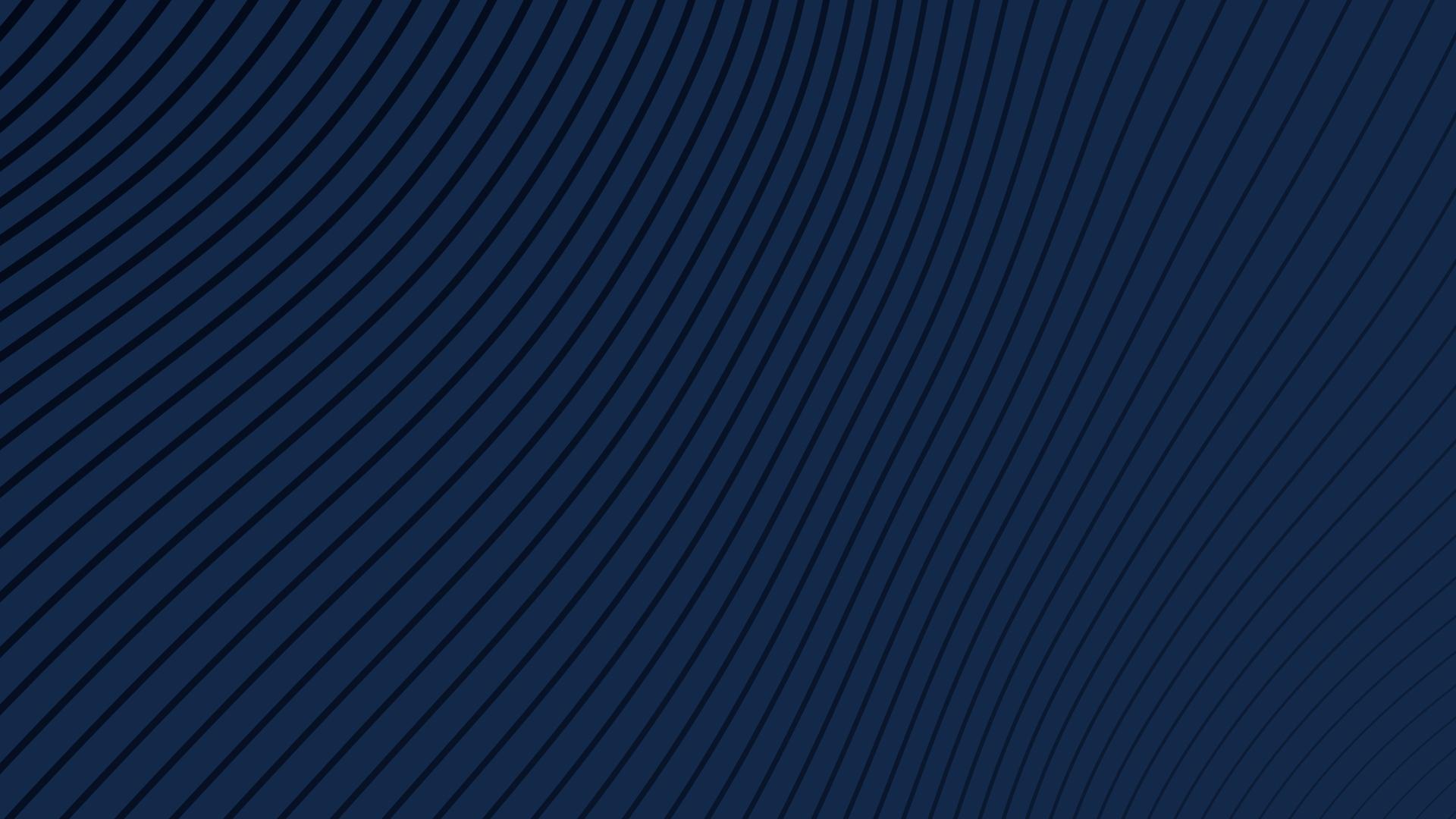 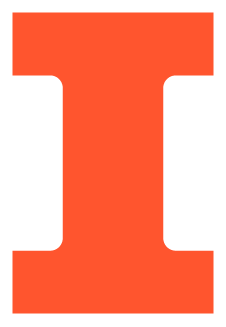 Introduction
ELECTRICAL & COMPUTER ENGINEERING
GRAINGER ENGINEERING
Introduction
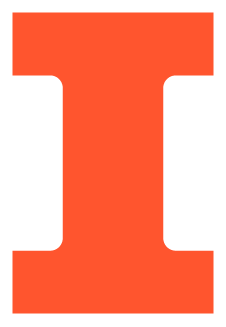 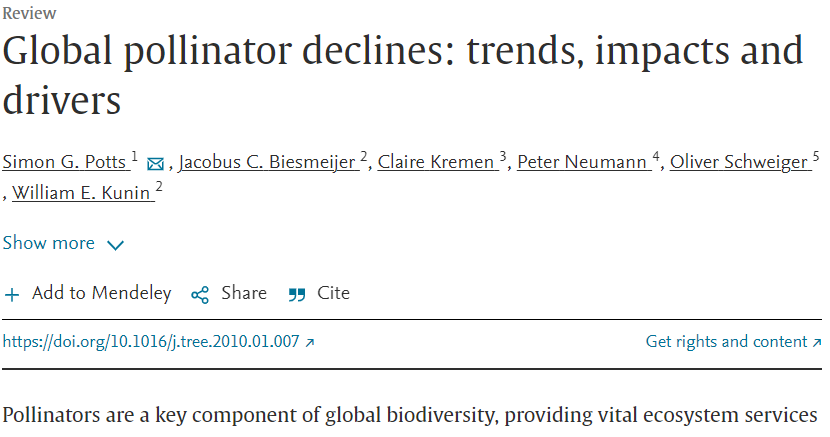 Project Introduction

Despite growing interest in wildlife ecology, the actual data collection process is very tedious
Lots of investment in time and manpower
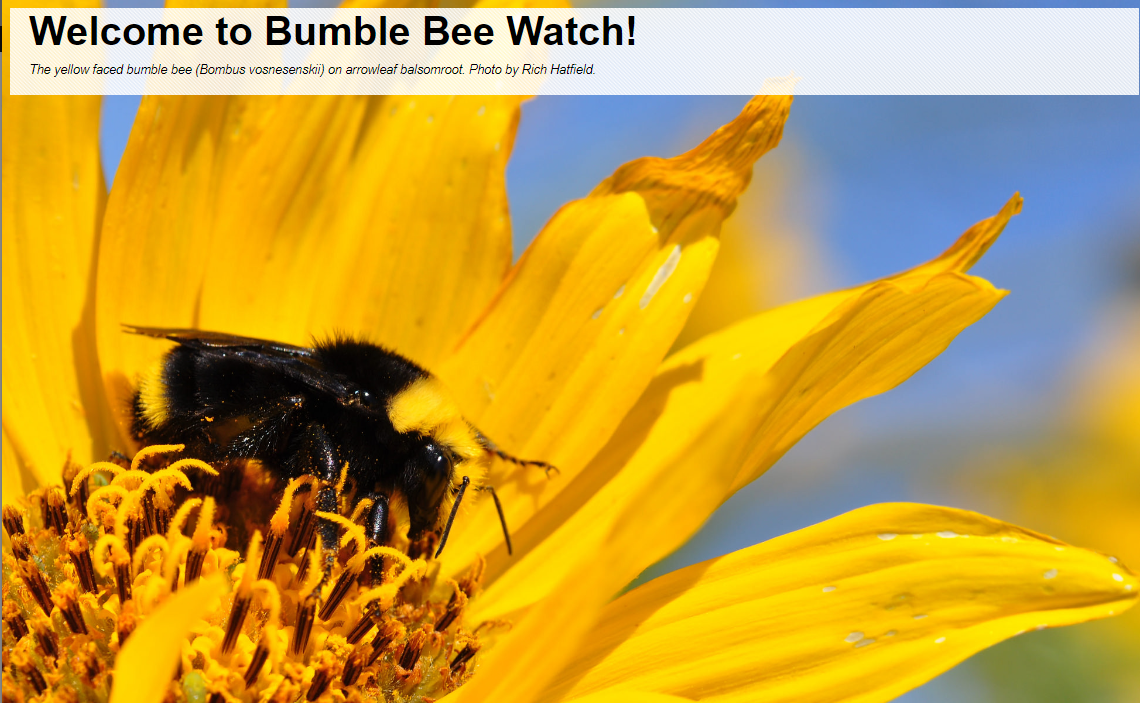 [2]
[1]
Objective: Automated Wildlife Watcher

We envision a wildlife camera that can keep a certain area of interest not only for a sustained period of time but also can track and follow any wildlife and zoom in for a more clear image or video of their behavior.
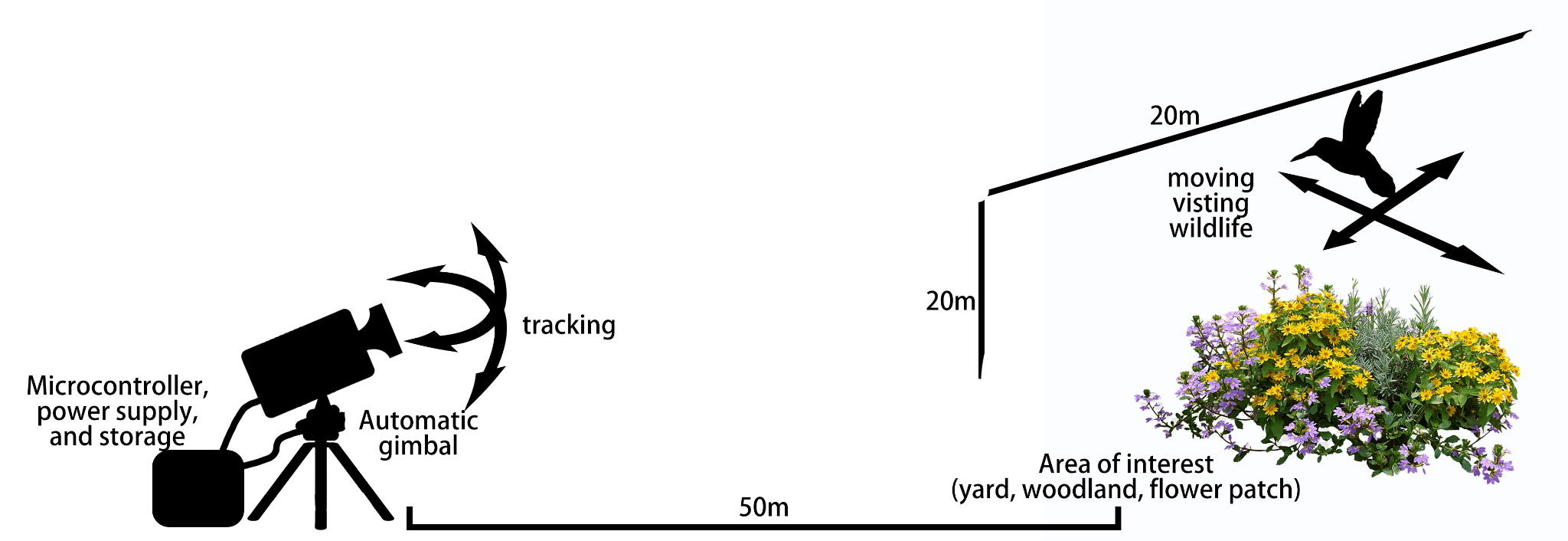 [3],[4]
ELECTRICAL & COMPUTER ENGINEERING
GRAINGER ENGINEERING
[Speaker Notes: Kelvin]
Introduction
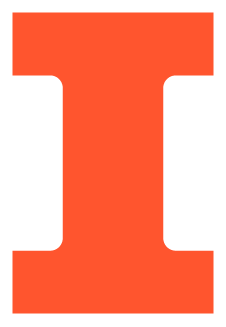 High level requirements

Camera can detect object entering its the 15m X 15m field of vision, 15m away or 1m X 1m field of vision, 3m away
Two servo motors can move in coordination and track object moving across 3m/s
Before the start of each tracking, two servo motors will return to their default positions
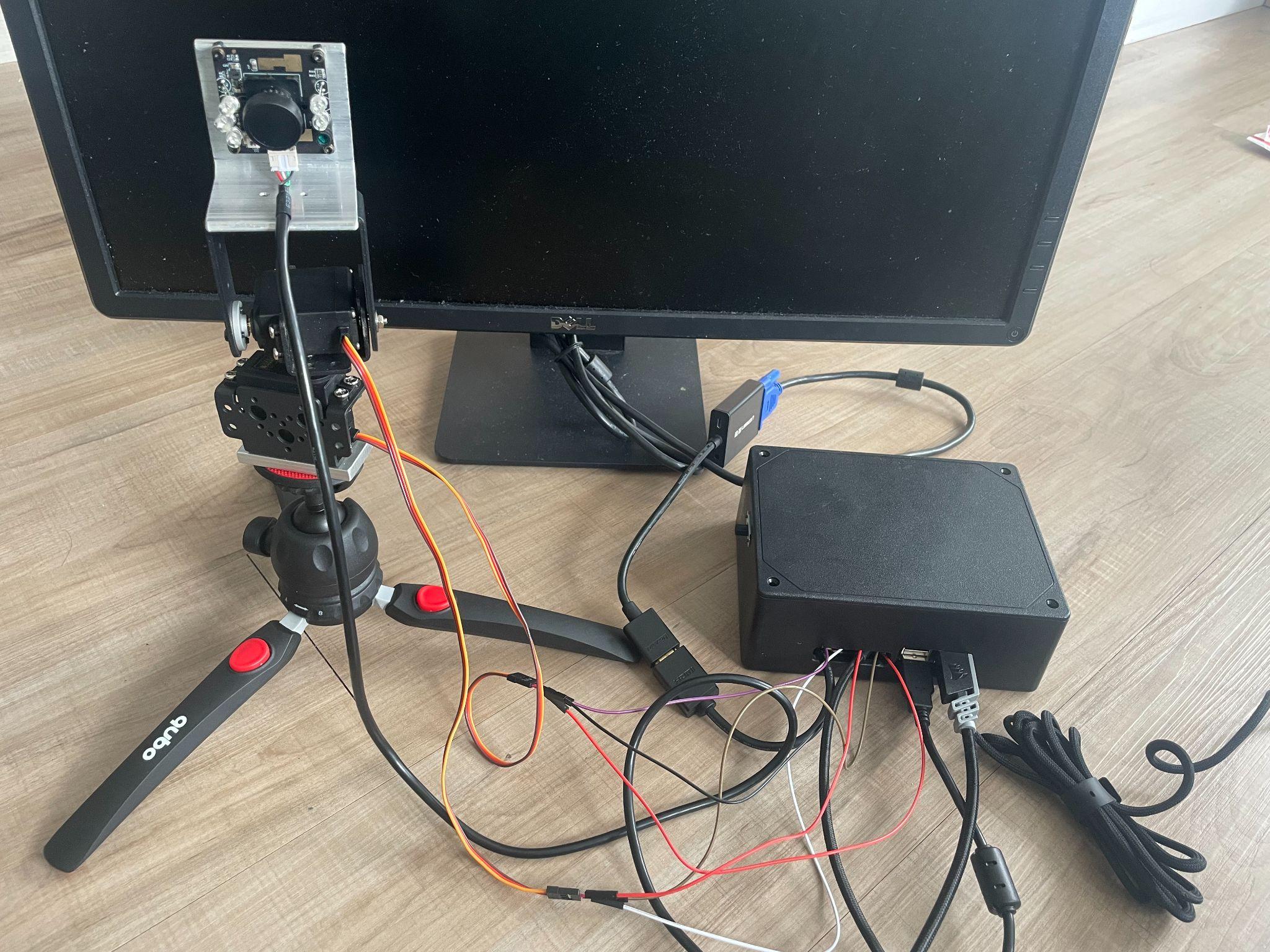 IMAGE / GRAPHIC
ELECTRICAL & COMPUTER ENGINEERING
GRAINGER ENGINEERING
[Speaker Notes: Kelvin]
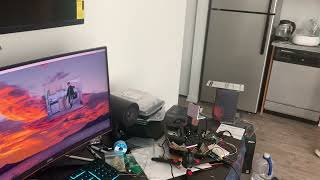 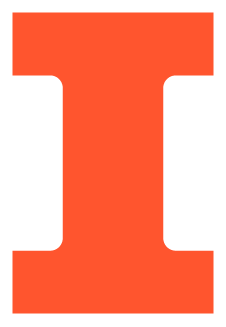 FUNCTIONAL TEST RESULT
ELECTRICAL & COMPUTER ENGINEERING
GRAINGER ENGINEERING
[Speaker Notes: Successful motion detection 
Successful servo tracking
Successful retest after threshold lack of movement

Not enough testing for different lighting conditions and background
Object recognition selects any object with a larger enough difference with background]
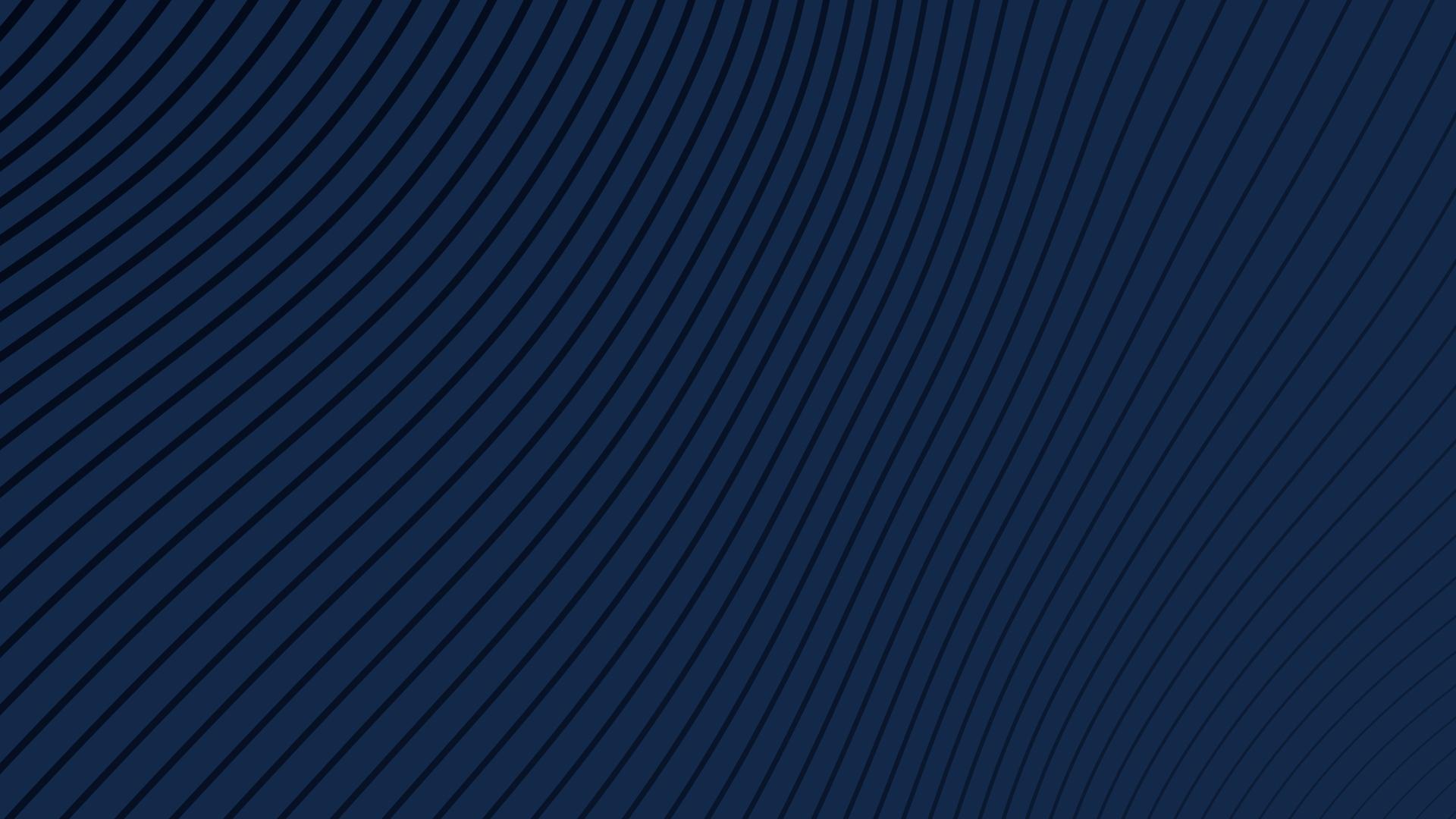 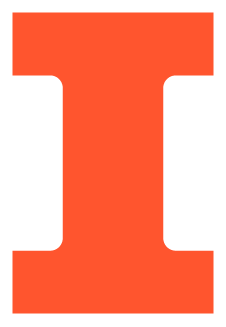 Design overview
Block Diagram | Subsystems
ELECTRICAL & COMPUTER ENGINEERING
GRAINGER ENGINEERING
Block Diagram — Initial design
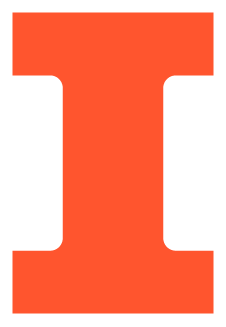 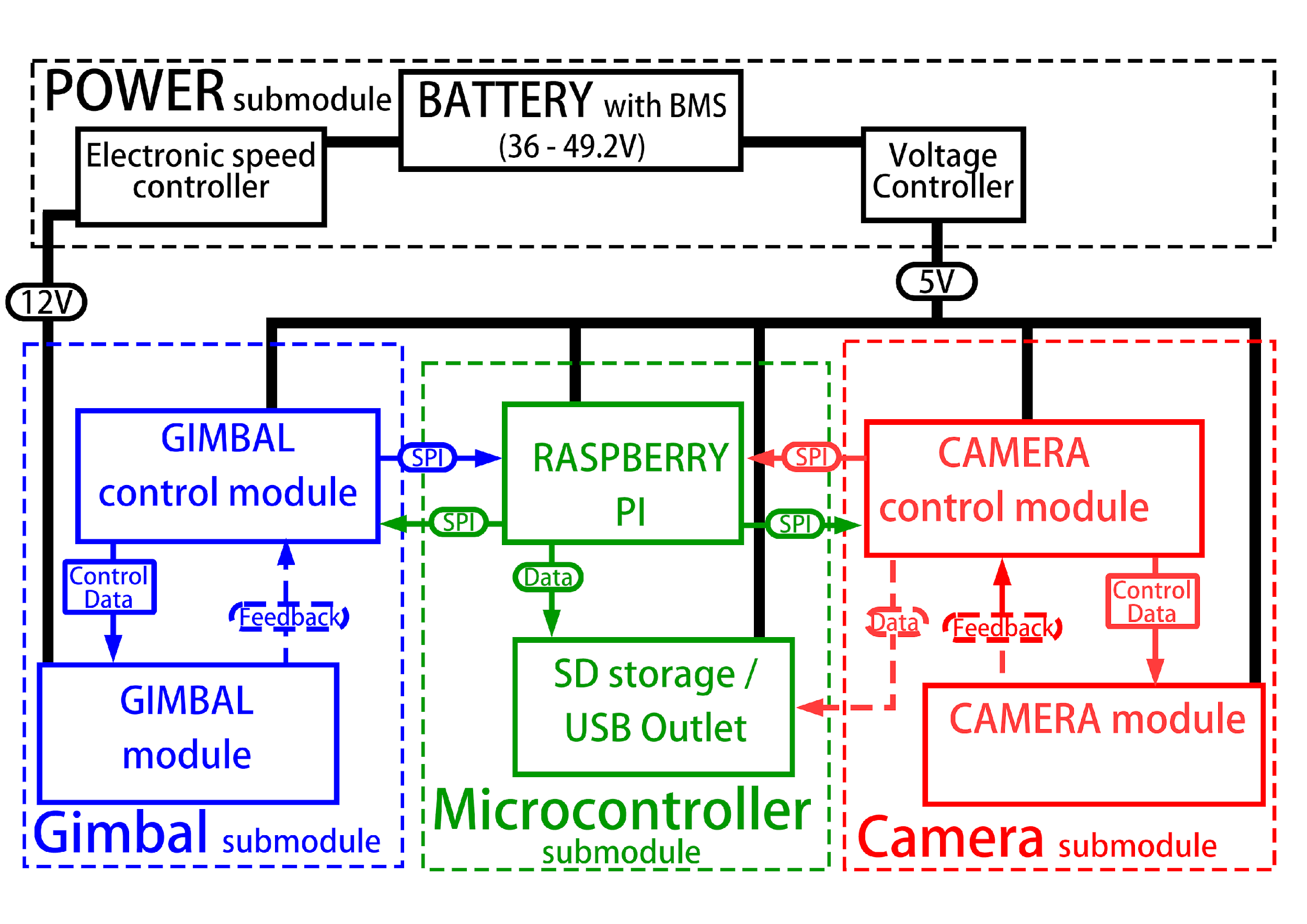 Four Submodules

Power submodule
Gimbal submodule
Microcontroller submodule
Camera submodule
IMAGE / GRAPHIC
ELECTRICAL & COMPUTER ENGINEERING
GRAINGER ENGINEERING
[Speaker Notes: Xu]
Block Diagram — Final design
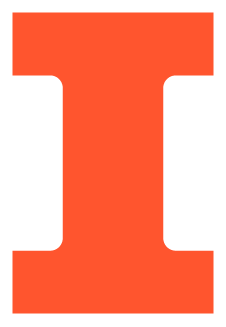 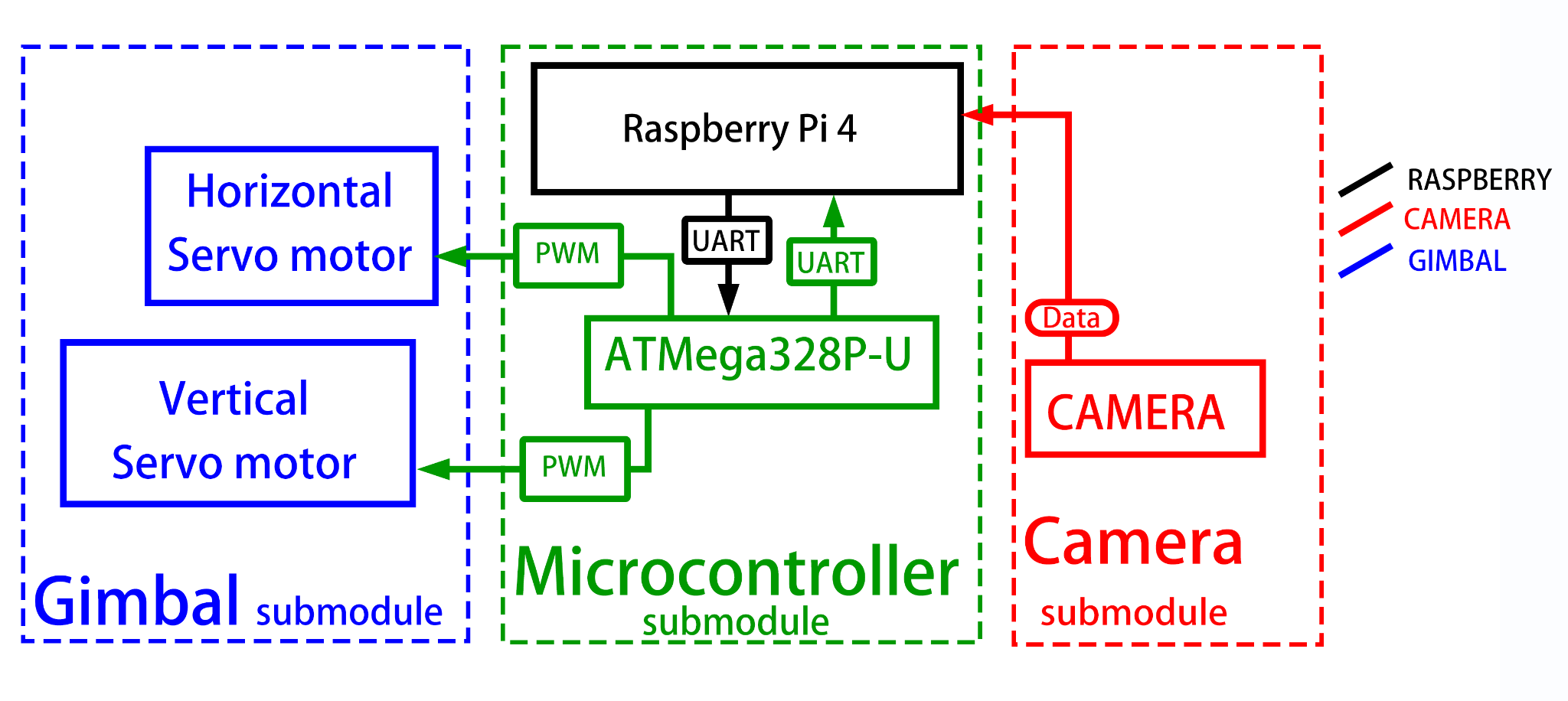 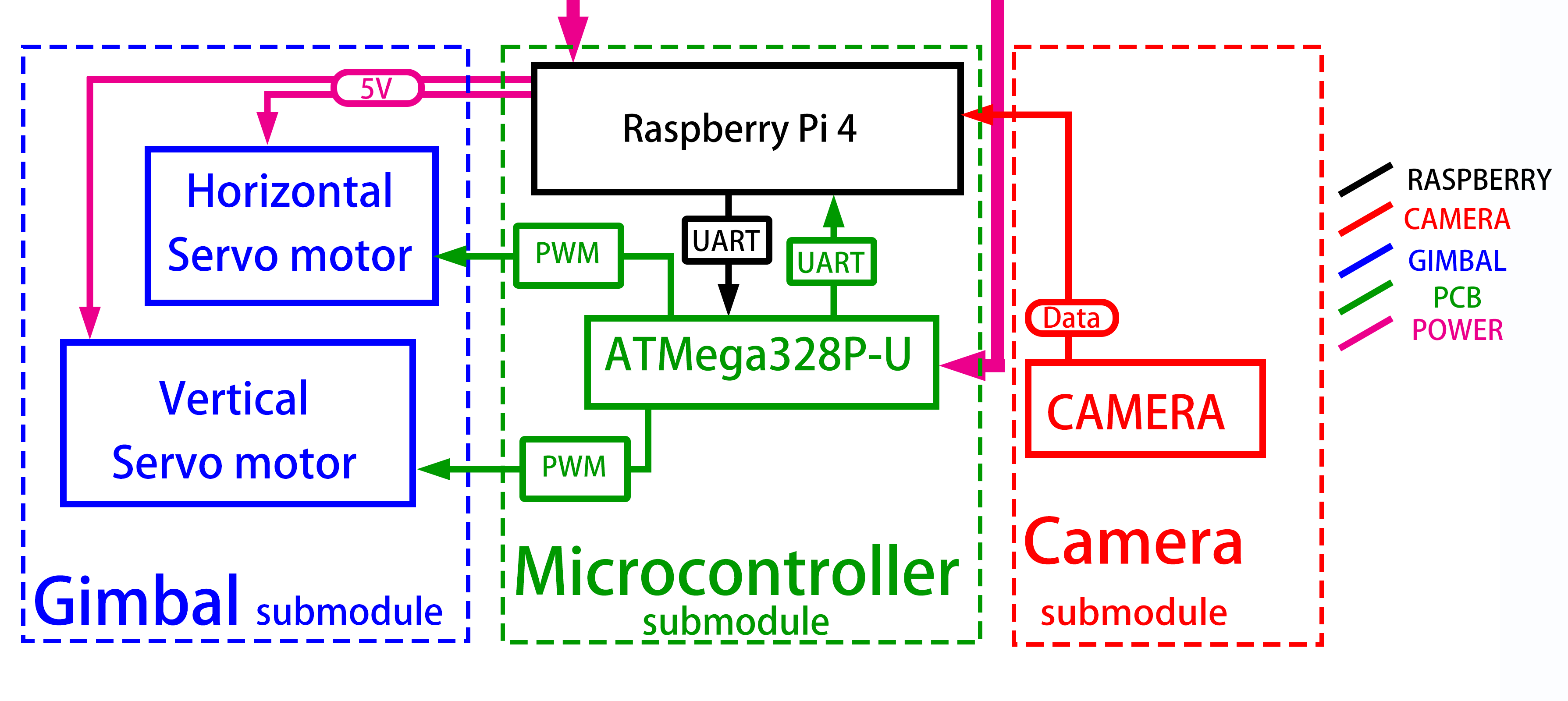 Three Submodules

Gimbal submodule
Computation submodule
Camera submodule
ELECTRICAL & COMPUTER ENGINEERING
GRAINGER ENGINEERING
[Speaker Notes: Xu]
Block Diagram — Comparison
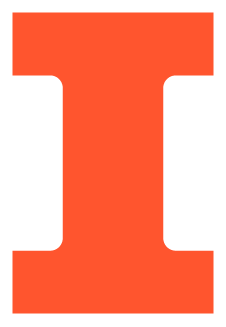 Initial 

Separate power submodule
Unclear camera control module
Raspberry Pi as main microcontroller
Final

Independent microcontrollers
Simplified gimbal modules
Practical camera module
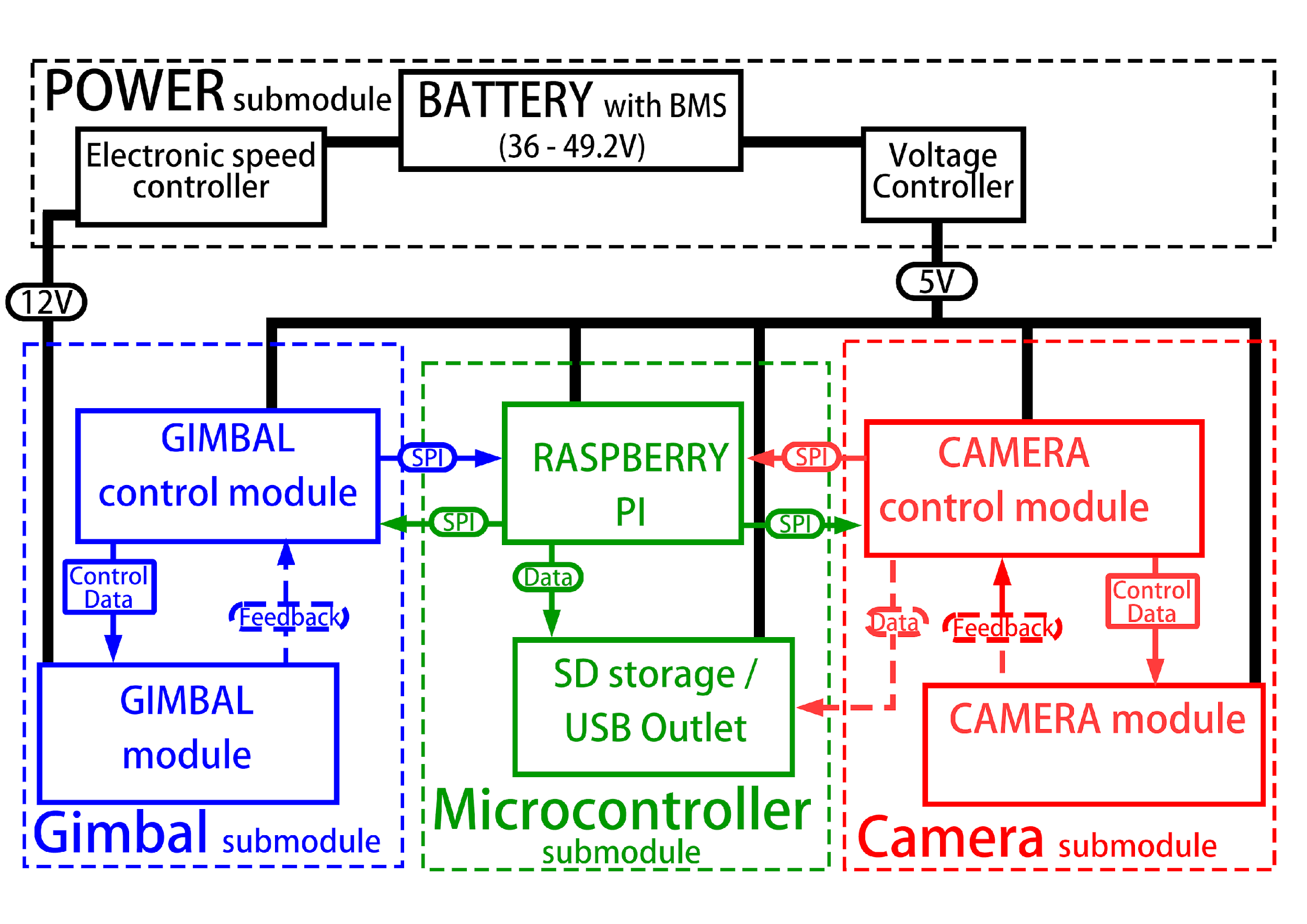 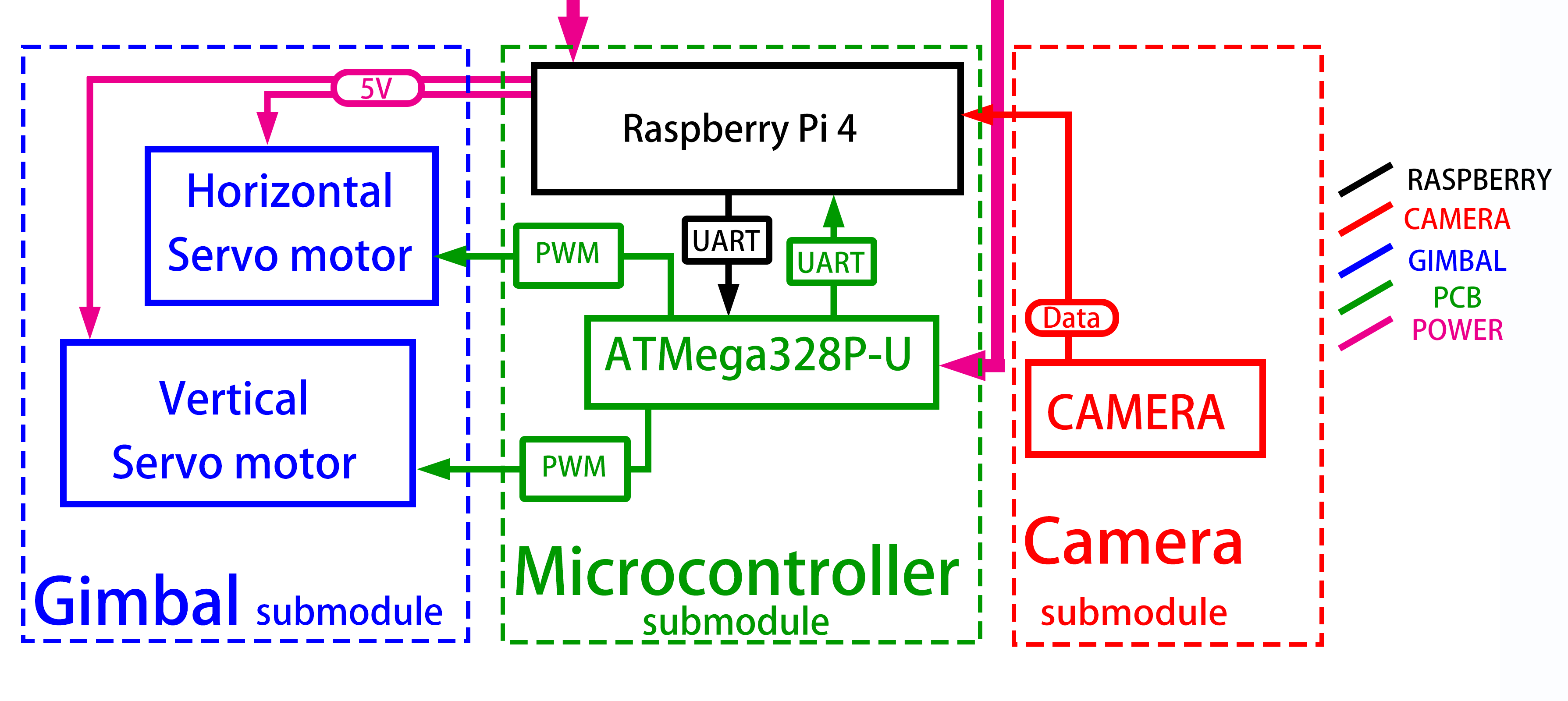 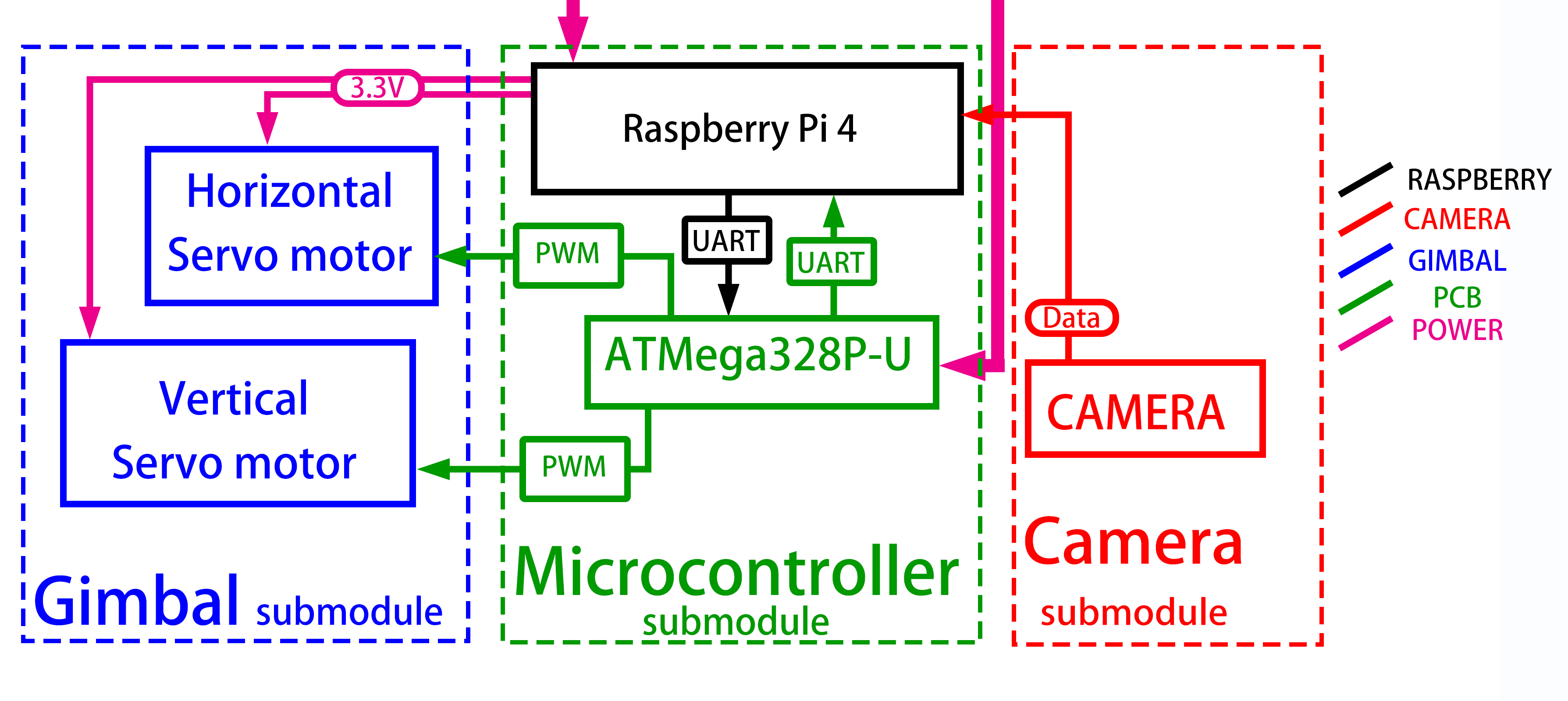 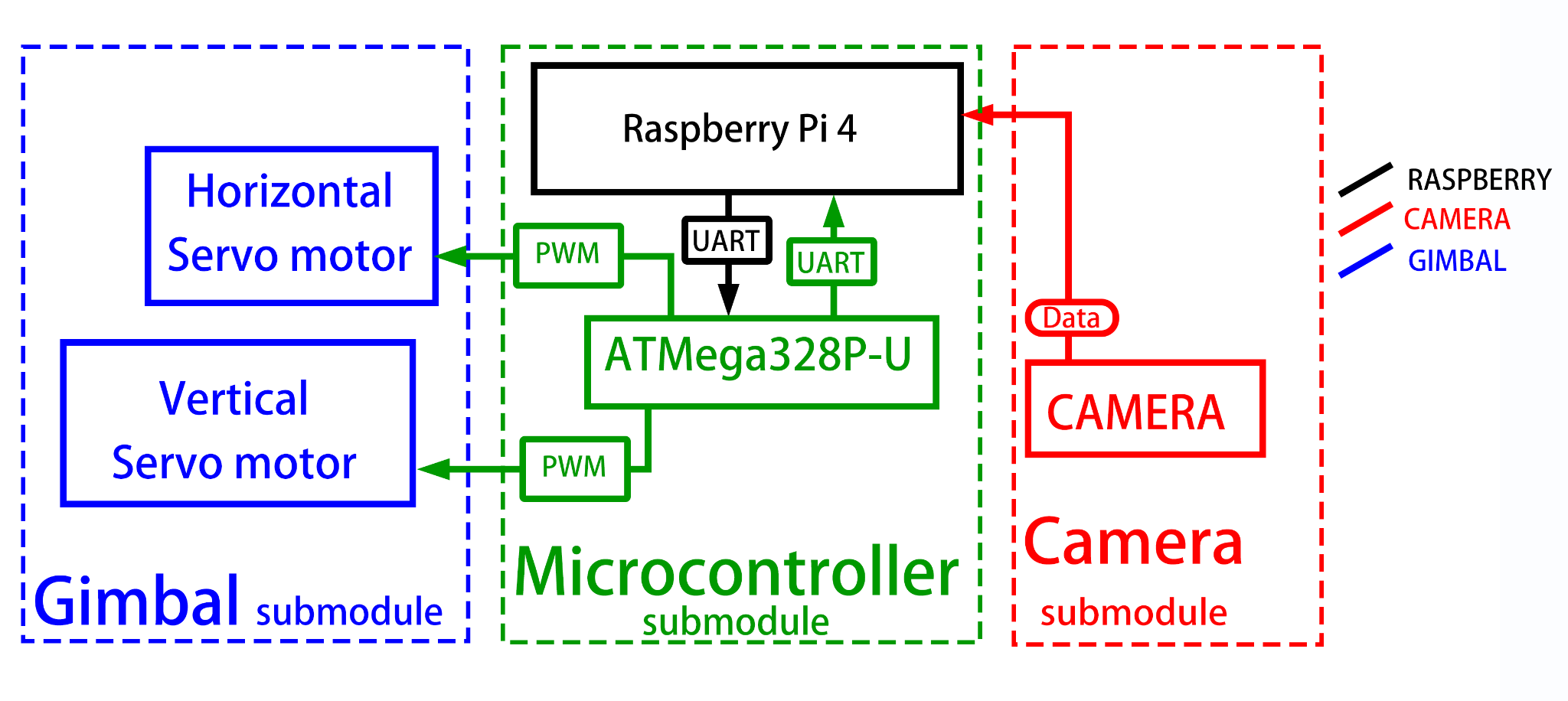 ELECTRICAL & COMPUTER ENGINEERING
GRAINGER ENGINEERING
[Speaker Notes: Xu]
Camera Subsystem
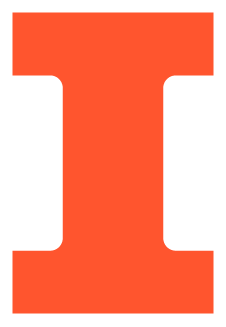 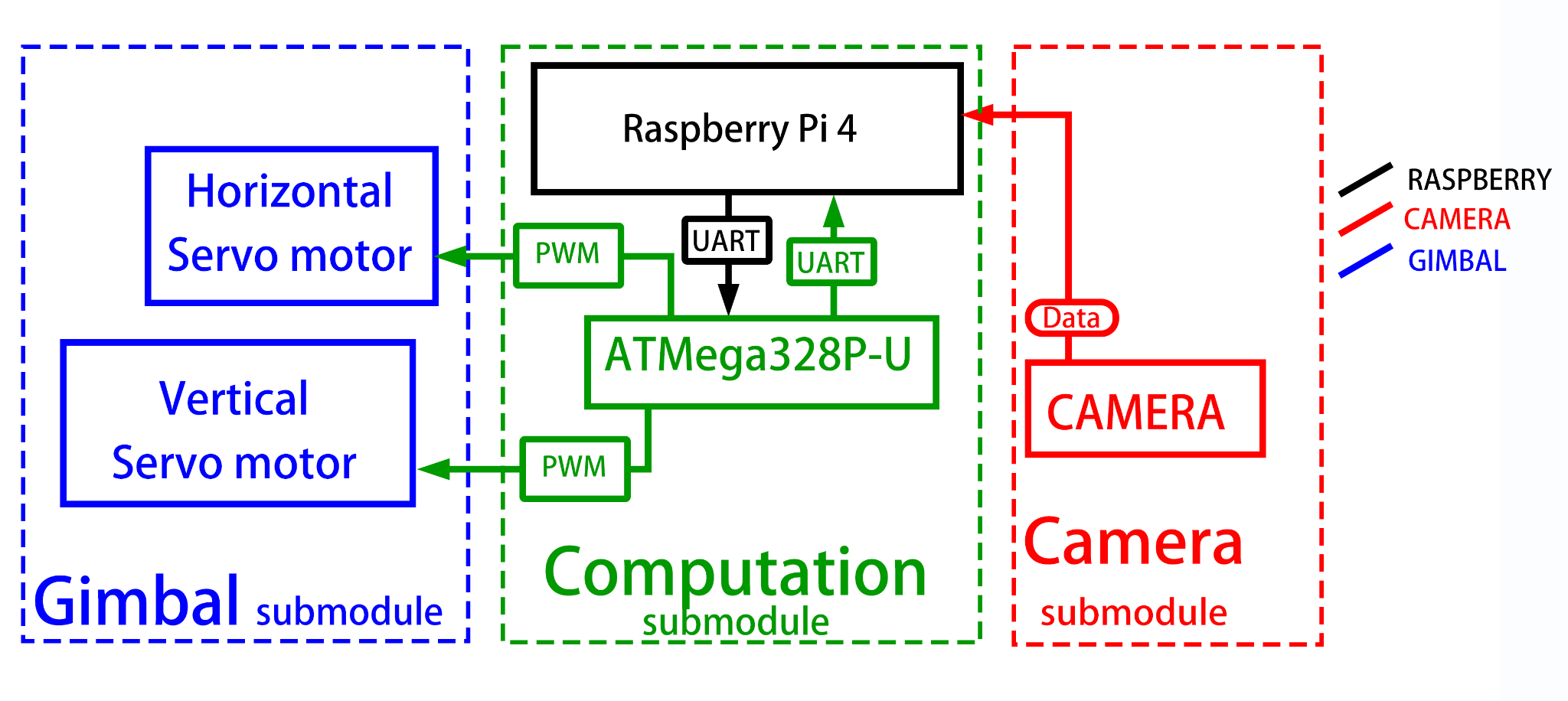 Camera - Arducam

Arducam - 1080p USB camera 
Capturing videos
Directly connected to Raspberry Pi
Motion detecting and tracking algorithm on Raspberry Pi
Block
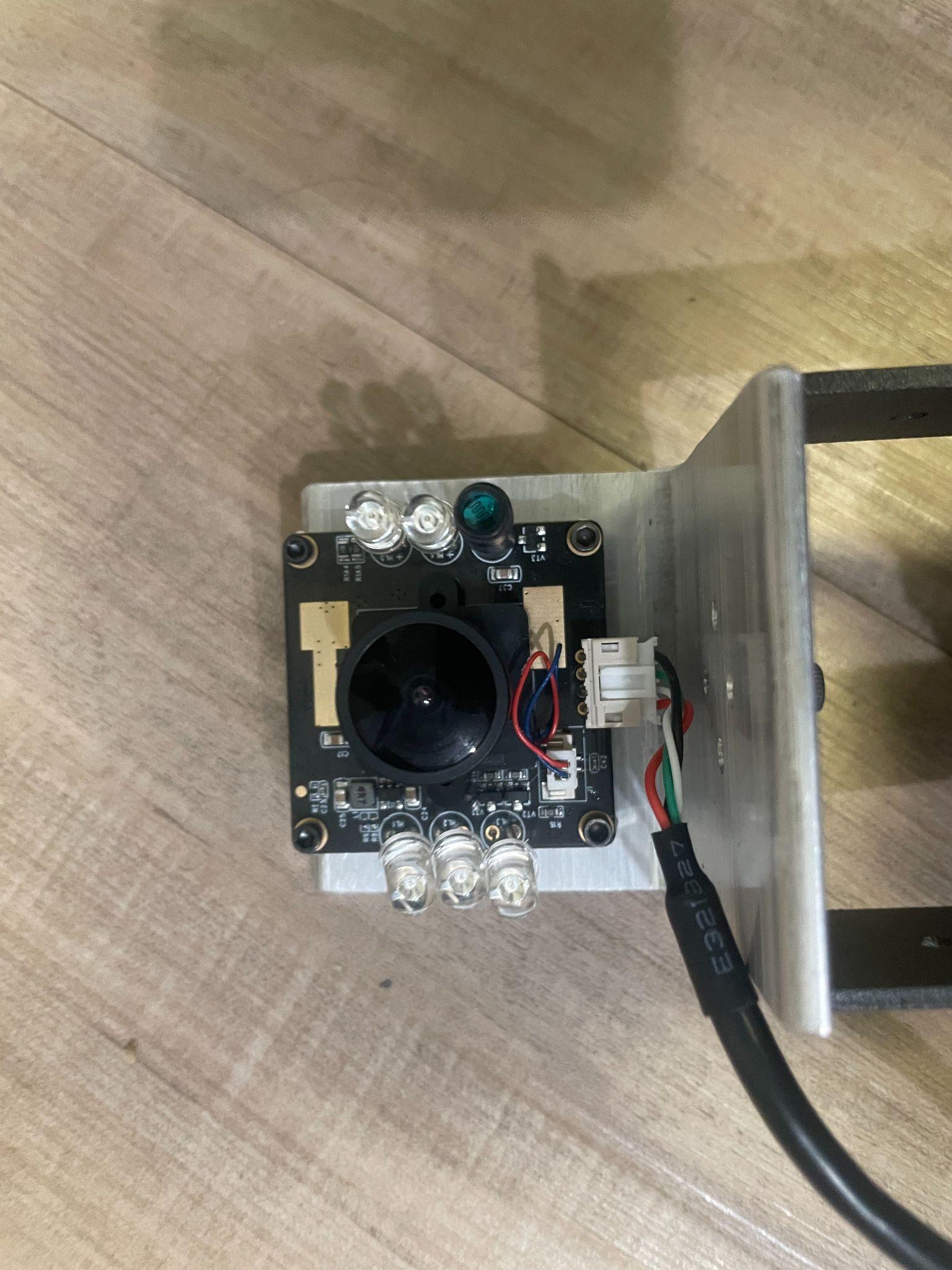 IMAGE / GRAPHIC
ELECTRICAL & COMPUTER ENGINEERING
GRAINGER ENGINEERING
[Speaker Notes: Kelvin]
Raspberry Pi Code Flowchart
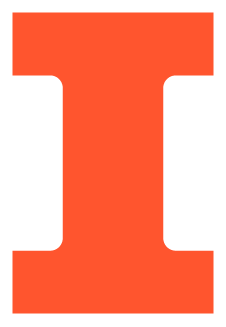 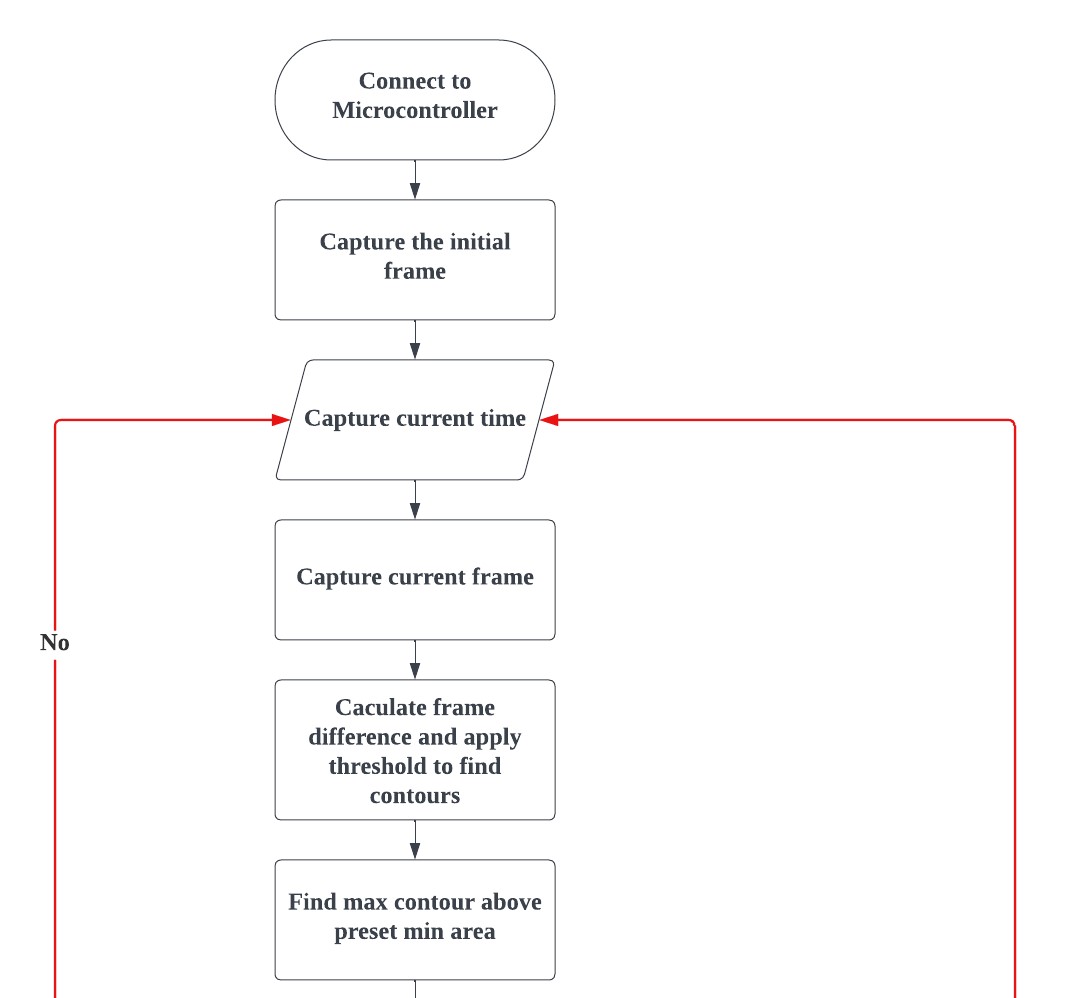 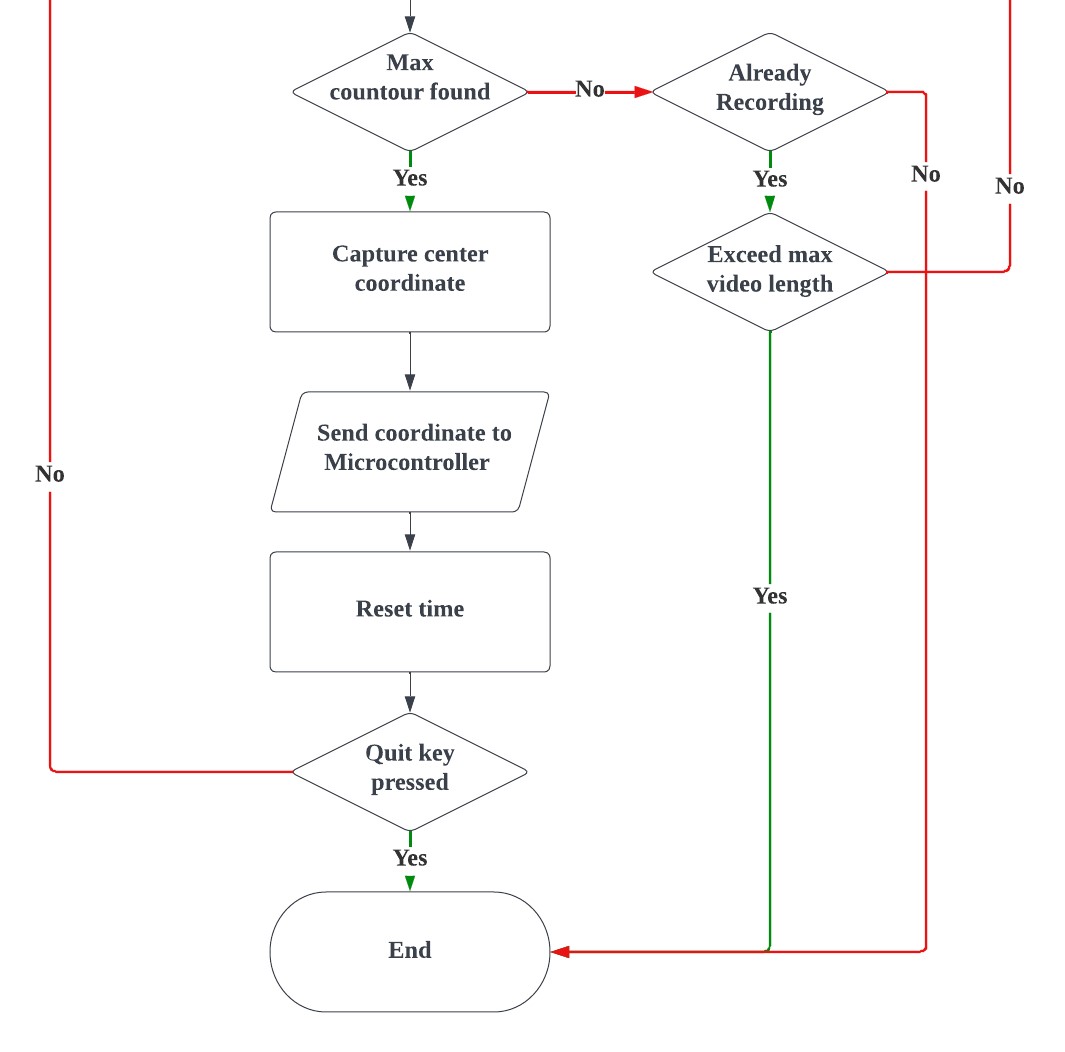 New Block diagram
ELECTRICAL & COMPUTER ENGINEERING
GRAINGER ENGINEERING
[Speaker Notes: Edwin]
Gimbal Subsystem
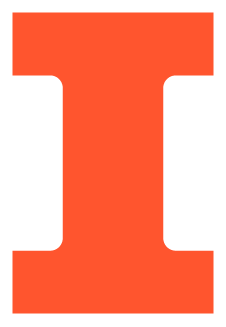 Gimbal

QuBona - Tripod
Deegoo-FPV - servo brackets
Flechawk - servo motors
2 Servo motors
Independent horizontal and vertical movement
Communication through PCB
Pulse Wave Modulation
Many thanks to the ECE Machine Shop
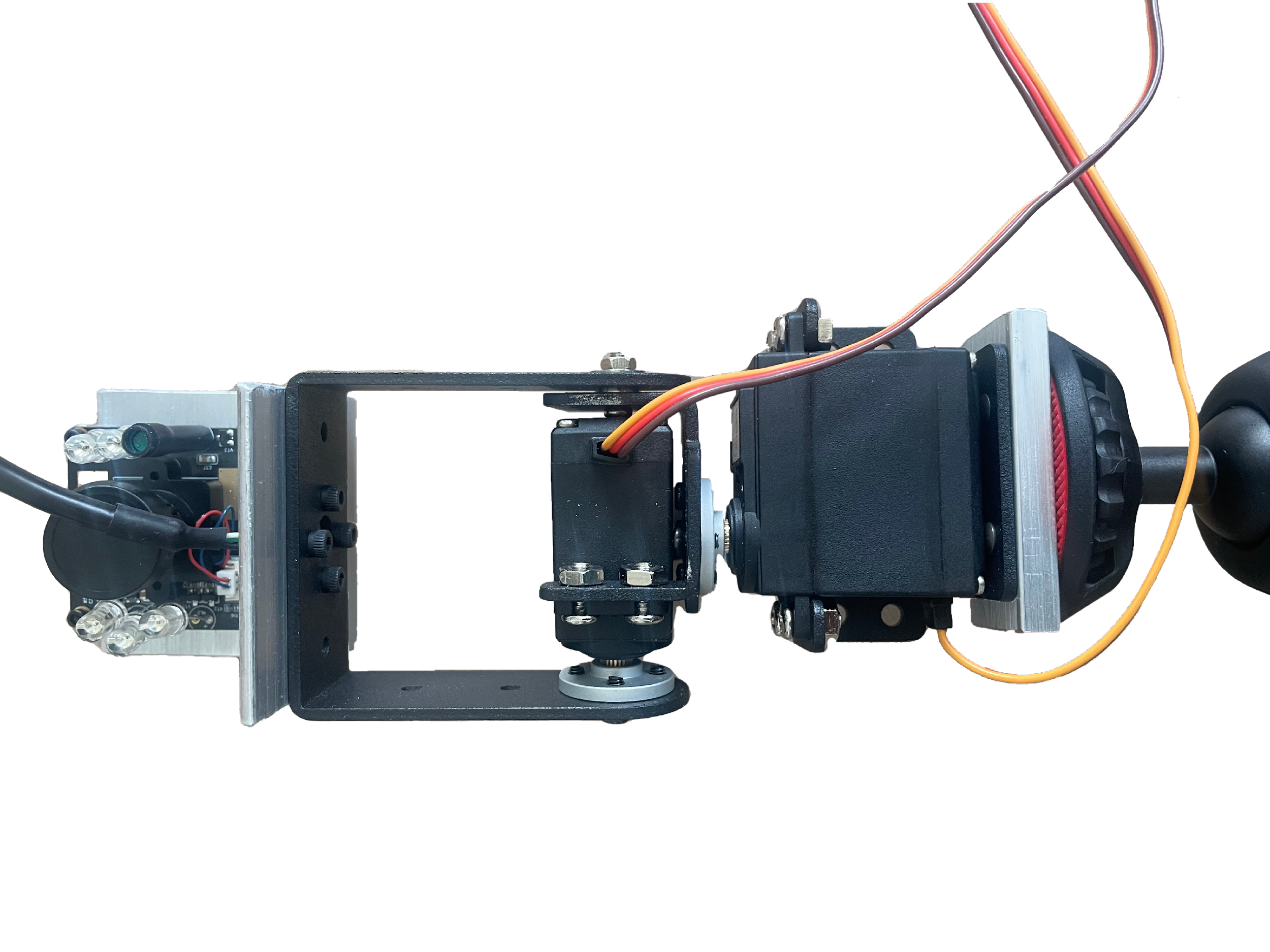 ELECTRICAL & COMPUTER ENGINEERING
GRAINGER ENGINEERING
[Speaker Notes: Kelvin]
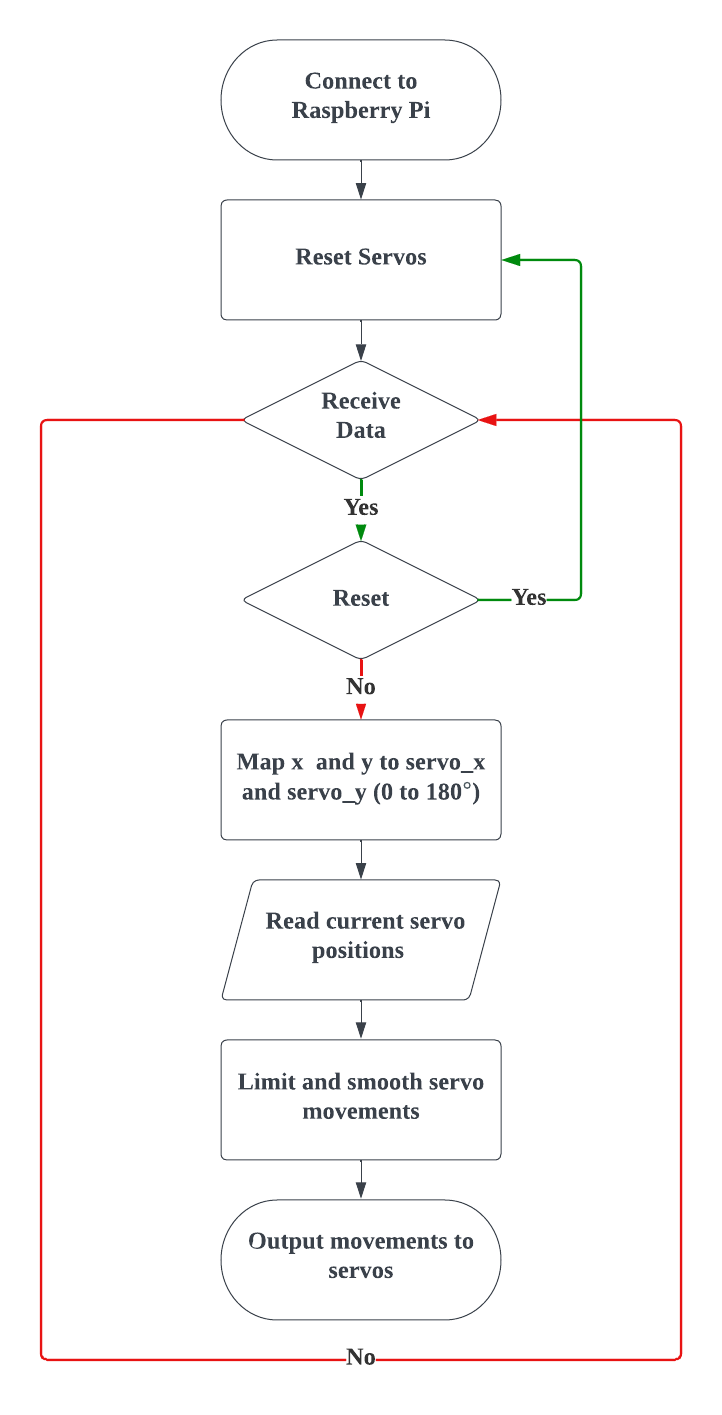 Arduino (ATMega328p) Code Flowchart
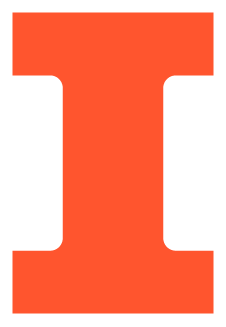 Gimbal Control

Receive Coordinates from Raspberry Pi
Calculate ΔServo_x and ΔServo_y
Limit with Max movement
Smooth to move 1° at a time
Write Data to Servos
ELECTRICAL & COMPUTER ENGINEERING
GRAINGER ENGINEERING
[Speaker Notes: Edwin]
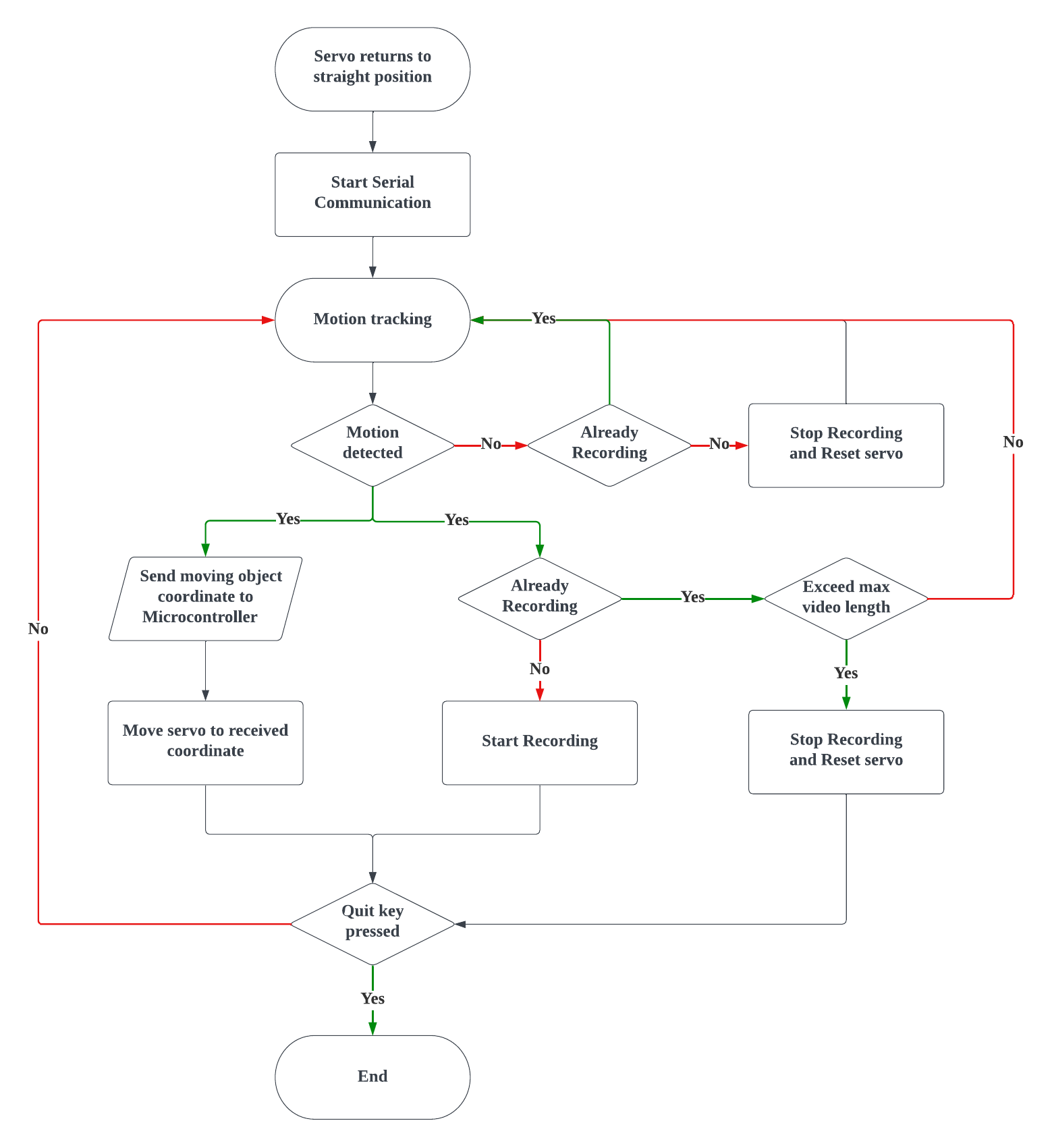 State Machine
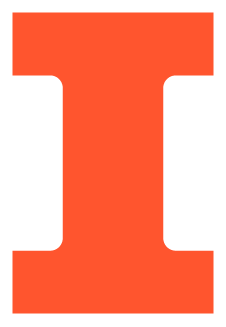 New Block diagram
ELECTRICAL & COMPUTER ENGINEERING
GRAINGER ENGINEERING
[Speaker Notes: Edwin]
Microcontroller Subsystem — PCB
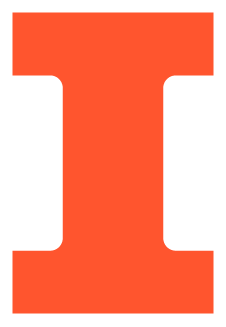 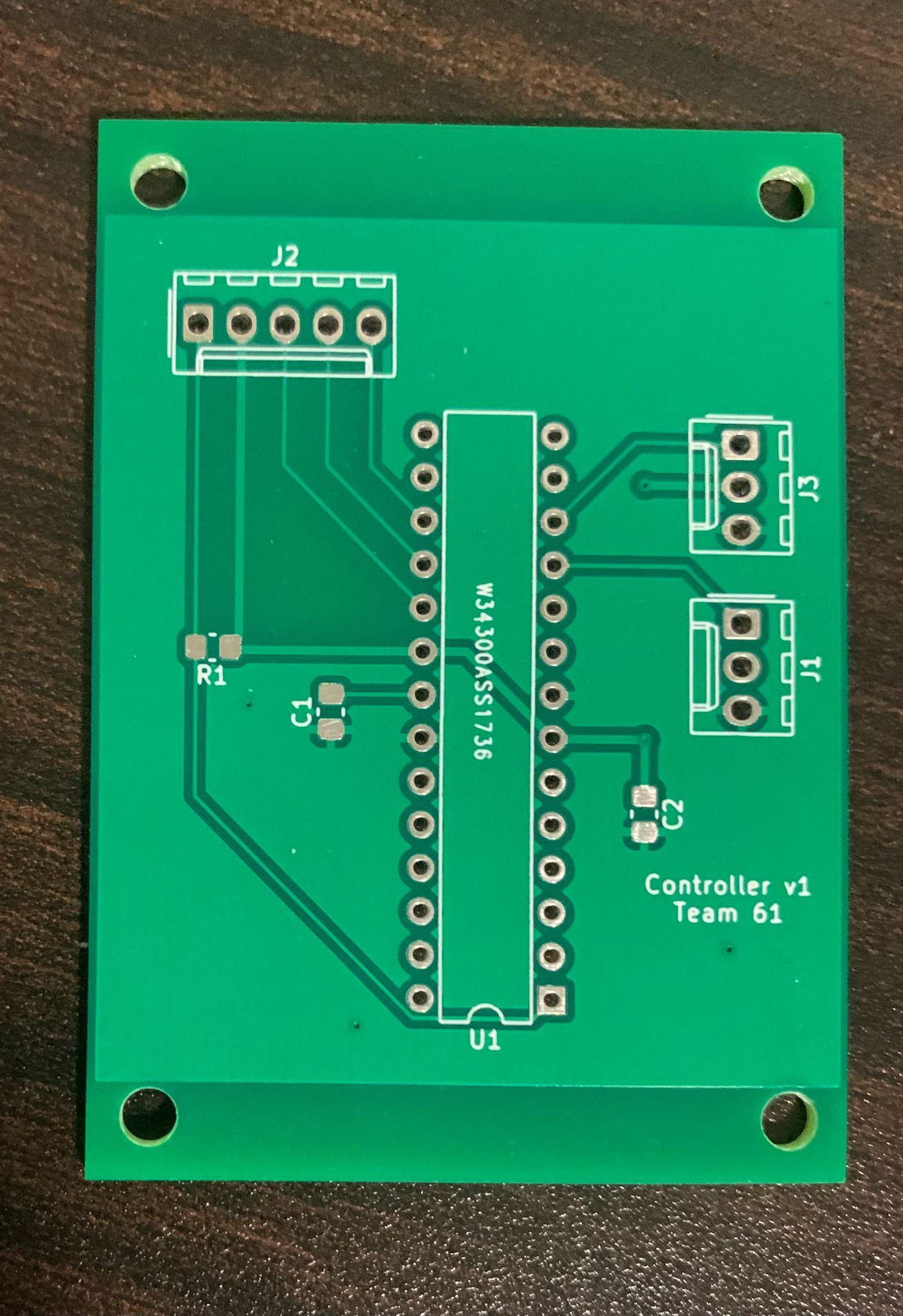 Initial Design

Components in our initial pcb:
ATmega328P-U
SPI 5-pin headers
Servo motors 3-pin headers

Challenges

Could not program the ATmega328P-U
Communication between the microcontroller and Raspberry Pi was not successful
ELECTRICAL & COMPUTER ENGINEERING
GRAINGER ENGINEERING
[Speaker Notes: Xu]
Microcontroller Subsystem — PCB
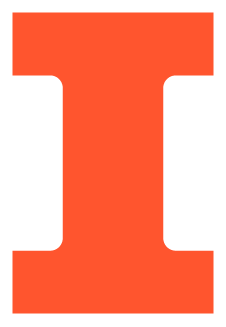 Why it’s not working?

Programming
Programmed ATmega328P using Arduino
Failed to program ATmega328P with its internal clock.
A crystal oscillator is needed on the PCB

Connection to Raspberry Pi
Missing ground pin for SPI protocol
software problem
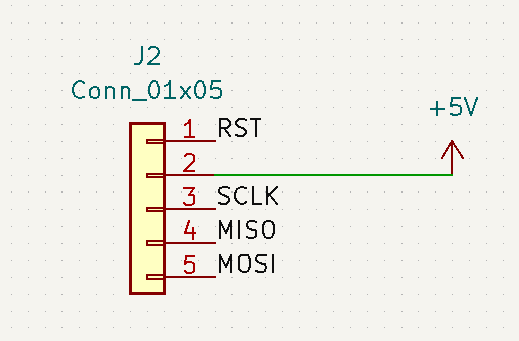 ELECTRICAL & COMPUTER ENGINEERING
GRAINGER ENGINEERING
[Speaker Notes: Edwin

Xu]
Microcontroller Subsystem — PCB
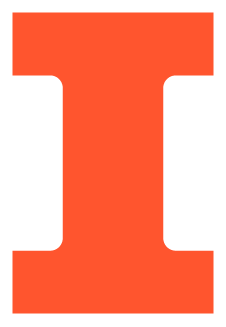 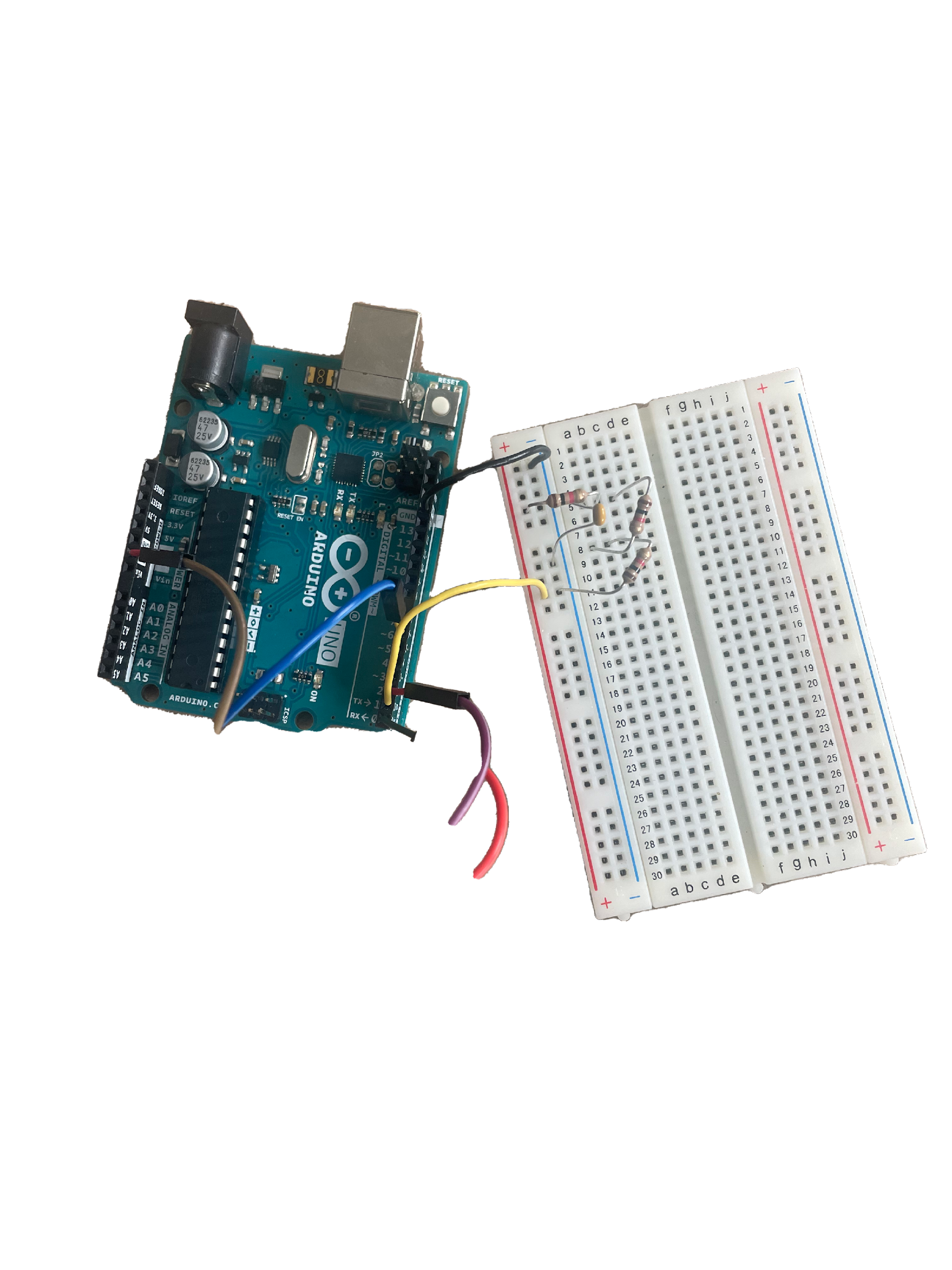 Temporary Solution

Replace microcontroller by Arduino Uno
main part of PCB was replaced by Arduino Uno
Change communication protocol
Use UART protocol for communication between Arduino and Raspberry Pi 
Connect Arduino Uno with breadboard
A simple voltage divider circuit built on breadboard
transfer 5V to 3.3V
protect RX pin on Raspberry Pi
ELECTRICAL & COMPUTER ENGINEERING
GRAINGER ENGINEERING
[Speaker Notes: Xu]
Microcontroller Subsystem — PCB
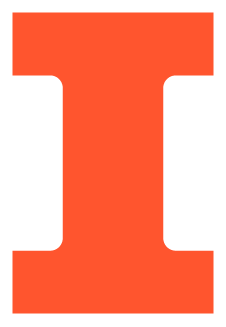 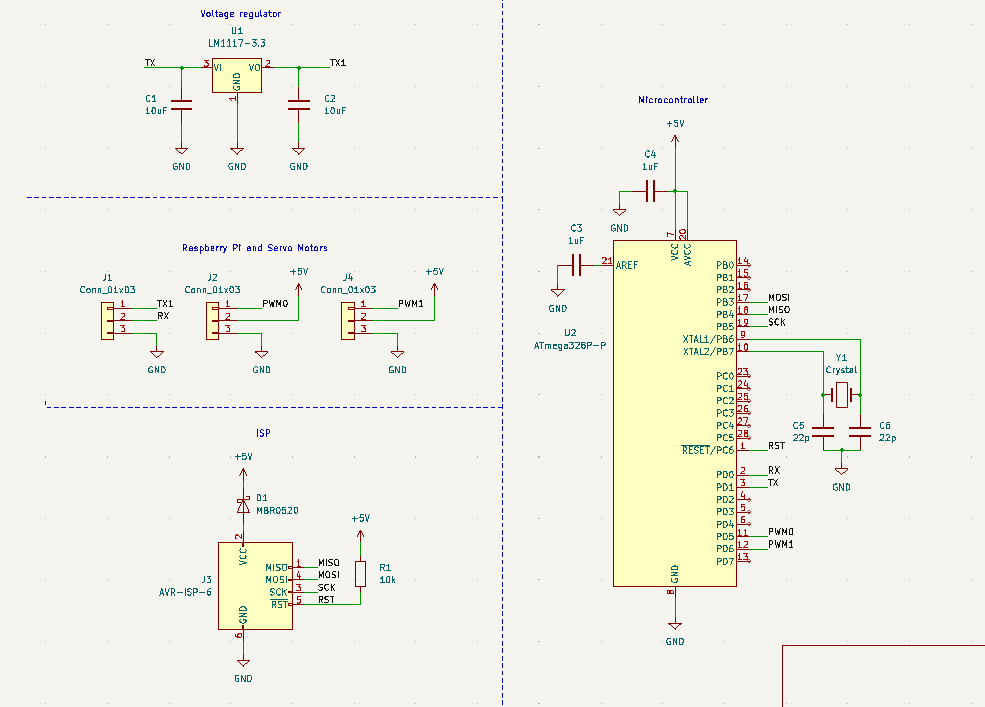 Revised Design

Added AVR-ISP-6 to program ATmega328P by USBasp
Added voltage regulator on PCB
Used UART protocol for connection to Raspberry Pi
ELECTRICAL & COMPUTER ENGINEERING
GRAINGER ENGINEERING
[Speaker Notes: Xu]
Microcontroller Subsystem
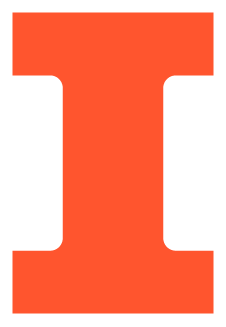 Requirements & Verification

When the gimbal needs to move, the microcontroller must communicate with the gimbal system
Arduino Uno (ATmega328P) sent pwm signals to servo motors 

When the recorded video needs to be saved, the microcontroller must give instruction to store data
The recorded videos were saved in the SD card of Raspberry Pi

When the camera needs to turn on/off, the microcontroller must communicate with the camera system
The camera will turn off with a delay after the user stops the program
ELECTRICAL & COMPUTER ENGINEERING
GRAINGER ENGINEERING
[Speaker Notes: Xu]
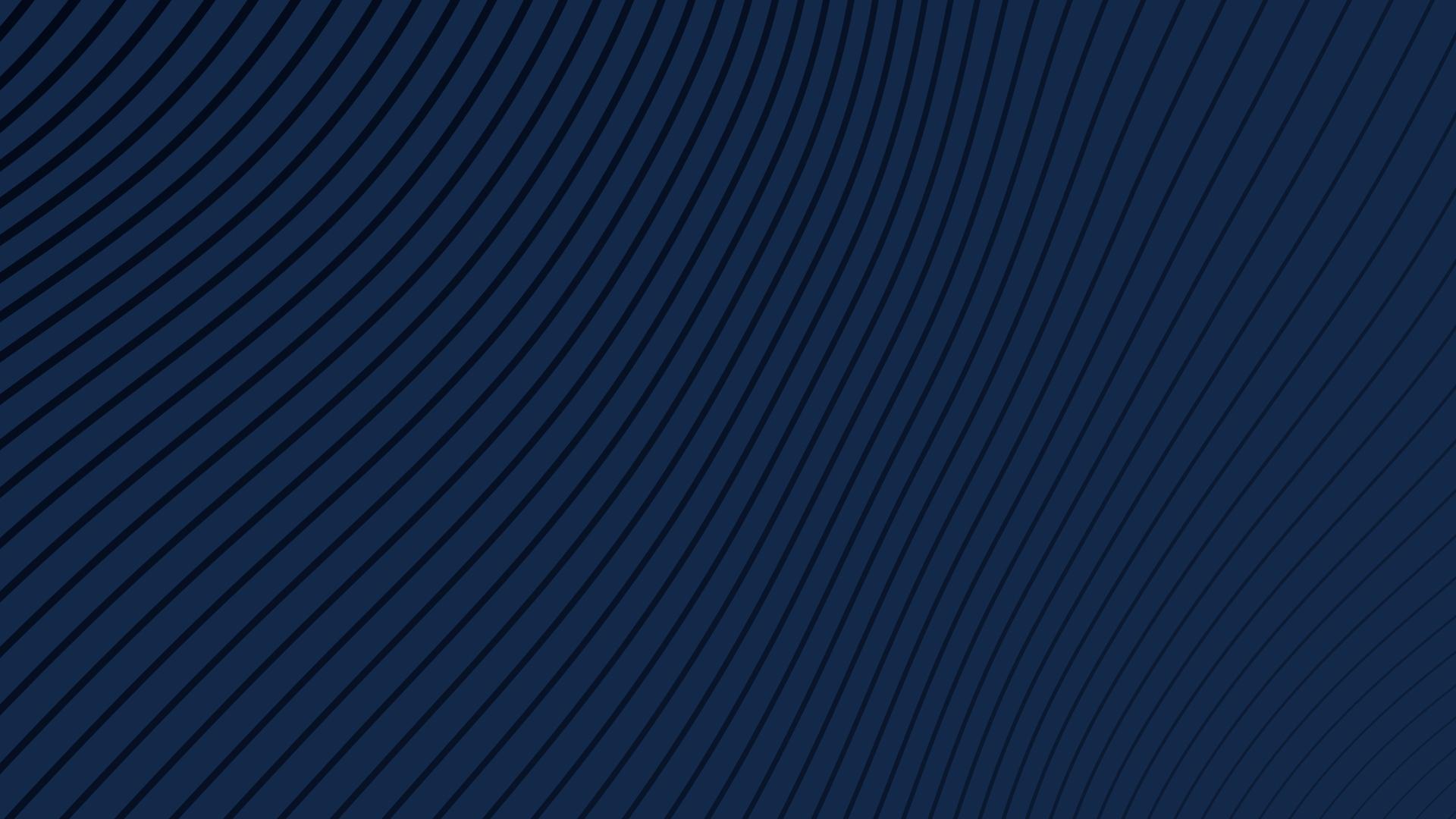 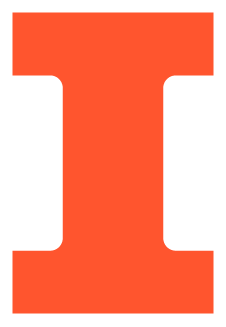 Result Analysis
Successes | Challenges
ELECTRICAL & COMPUTER ENGINEERING
GRAINGER ENGINEERING
Results
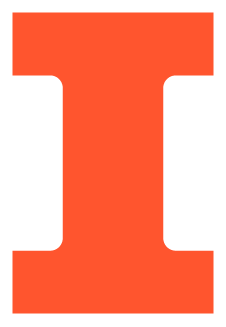 Successes

Motion detection and Tracking (for short time)
Independent servo motor controls
Functional cross-module communication


Challenges

Slow tracking speed
Tracking algorithm not fully functional for faster movement
PCB not functional
Delay exists in executing user’s command
ELECTRICAL & COMPUTER ENGINEERING
GRAINGER ENGINEERING
[Speaker Notes: Kelvin]
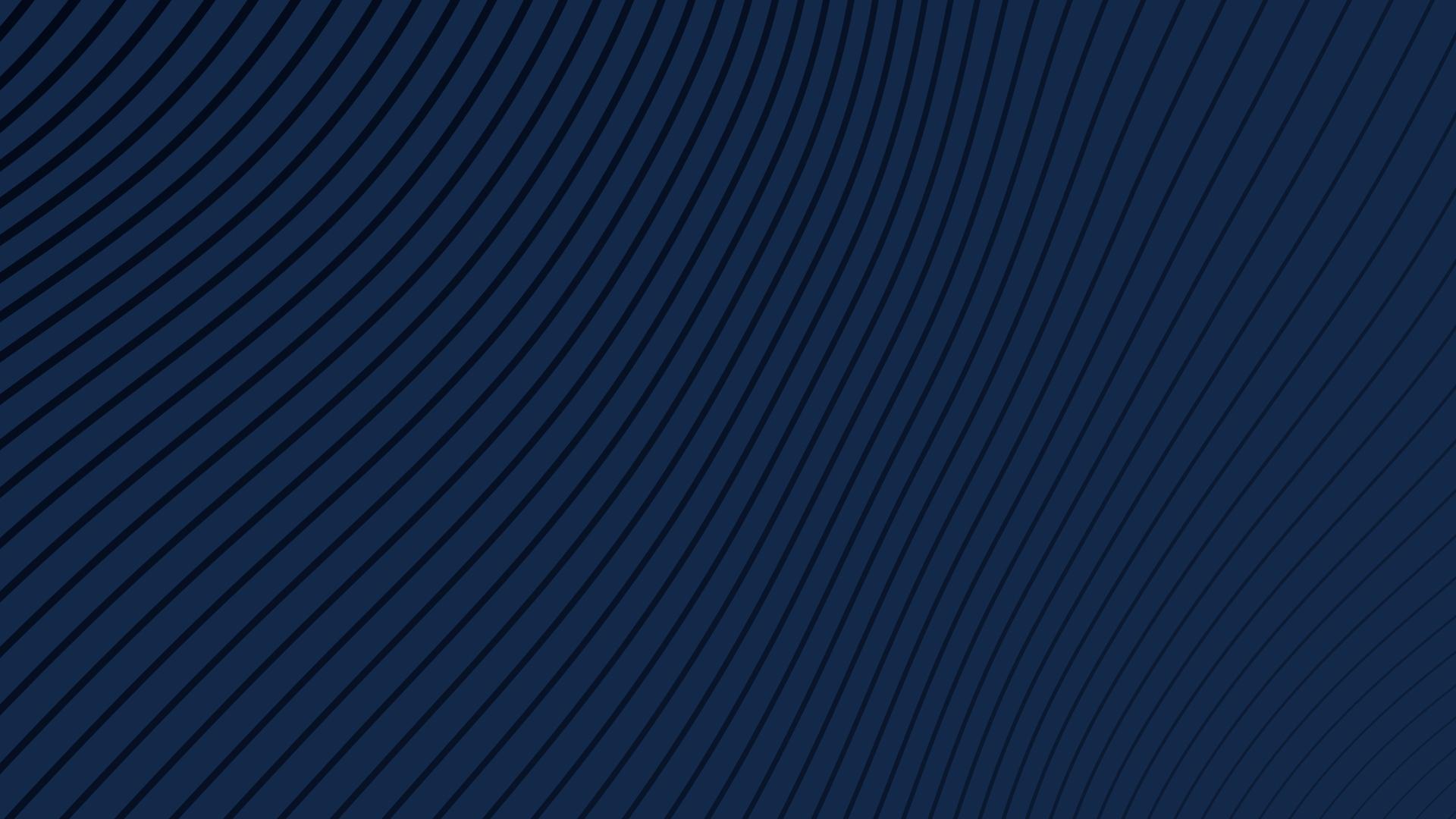 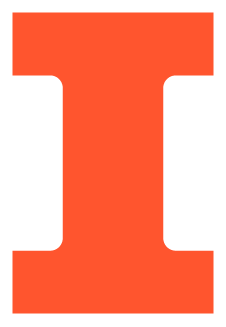 Conclusion
ELECTRICAL & COMPUTER ENGINEERING
GRAINGER ENGINEERING
Conclusion
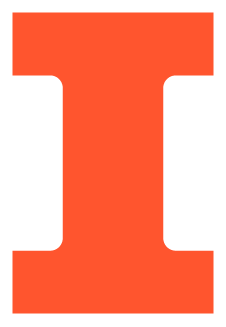 Project Idea

Much more ambitious than expected 
Unclear expectations and high level requirements

Acquired Skills

PCB design
Program ATmega328P microcontroller
Implement Motion Detection
Implement Object tracking
Build connection between microcontrollers by communication protocols
Learned how to control and integrate subsystems
ELECTRICAL & COMPUTER ENGINEERING
GRAINGER ENGINEERING
[Speaker Notes: Kelvin]
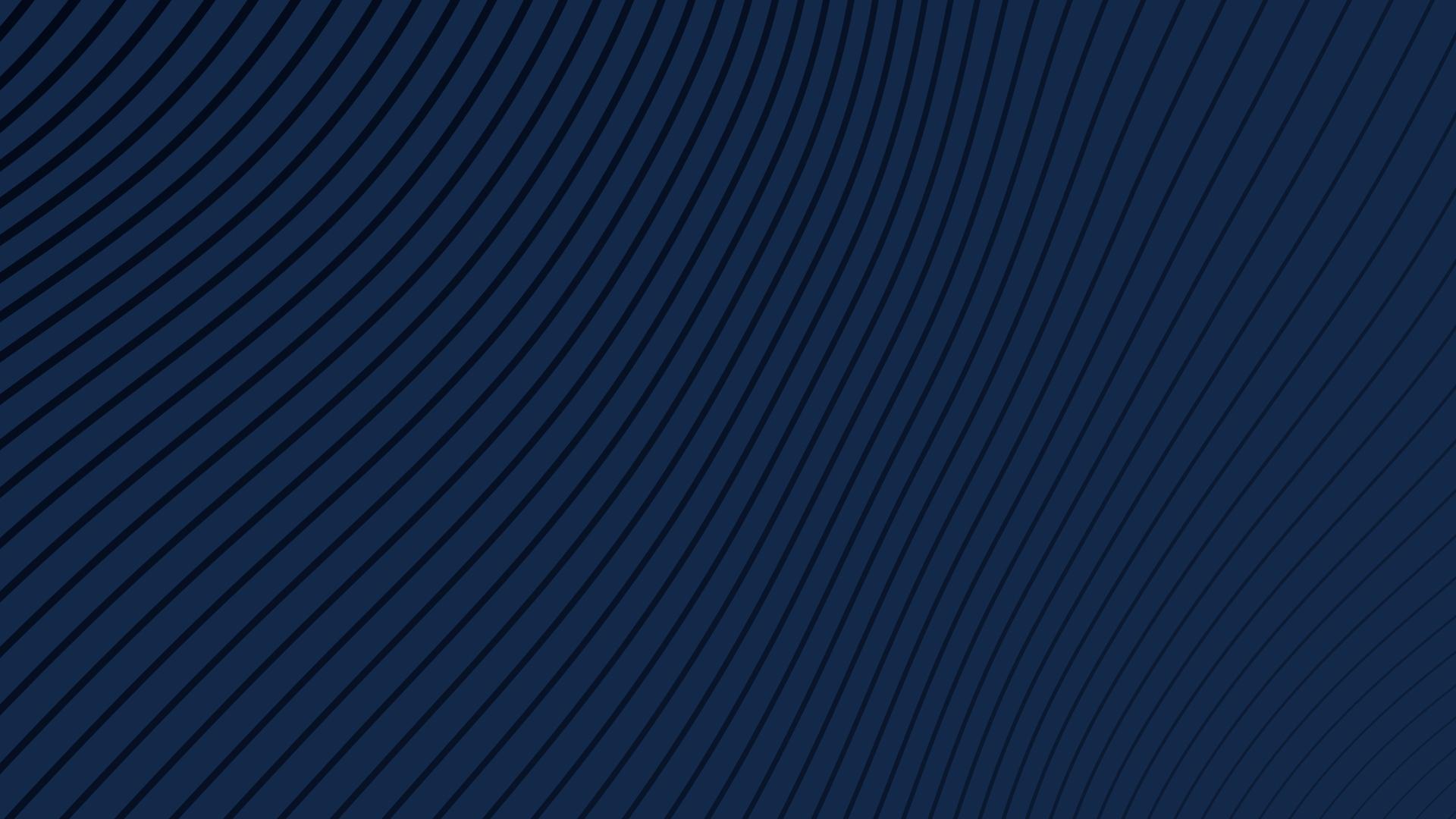 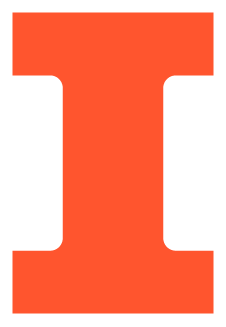 Next steps
ELECTRICAL & COMPUTER ENGINEERING
GRAINGER ENGINEERING
Future Considerations
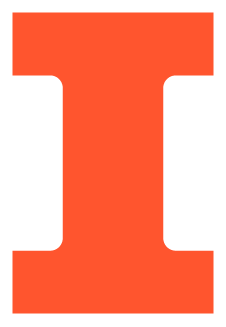 Algorithm
More robust tracking algorithm to adjust for moving camera and detecting moving objects
Train a CNN model to recognize the moving objects as animals or not

Camera
Zoom functionality 
Outdoor protection (weather proofing)

Power
Independent power/battery power supply

User Experience
Remote control (setup Raspberry Pi remote desktop by xrdp)
More user-friendly interface
ELECTRICAL & COMPUTER ENGINEERING
GRAINGER ENGINEERING
[Speaker Notes: More robust tracking algorithm to adjust for moving camera and detecting moving objects – Kalman filters(?)
Xu]
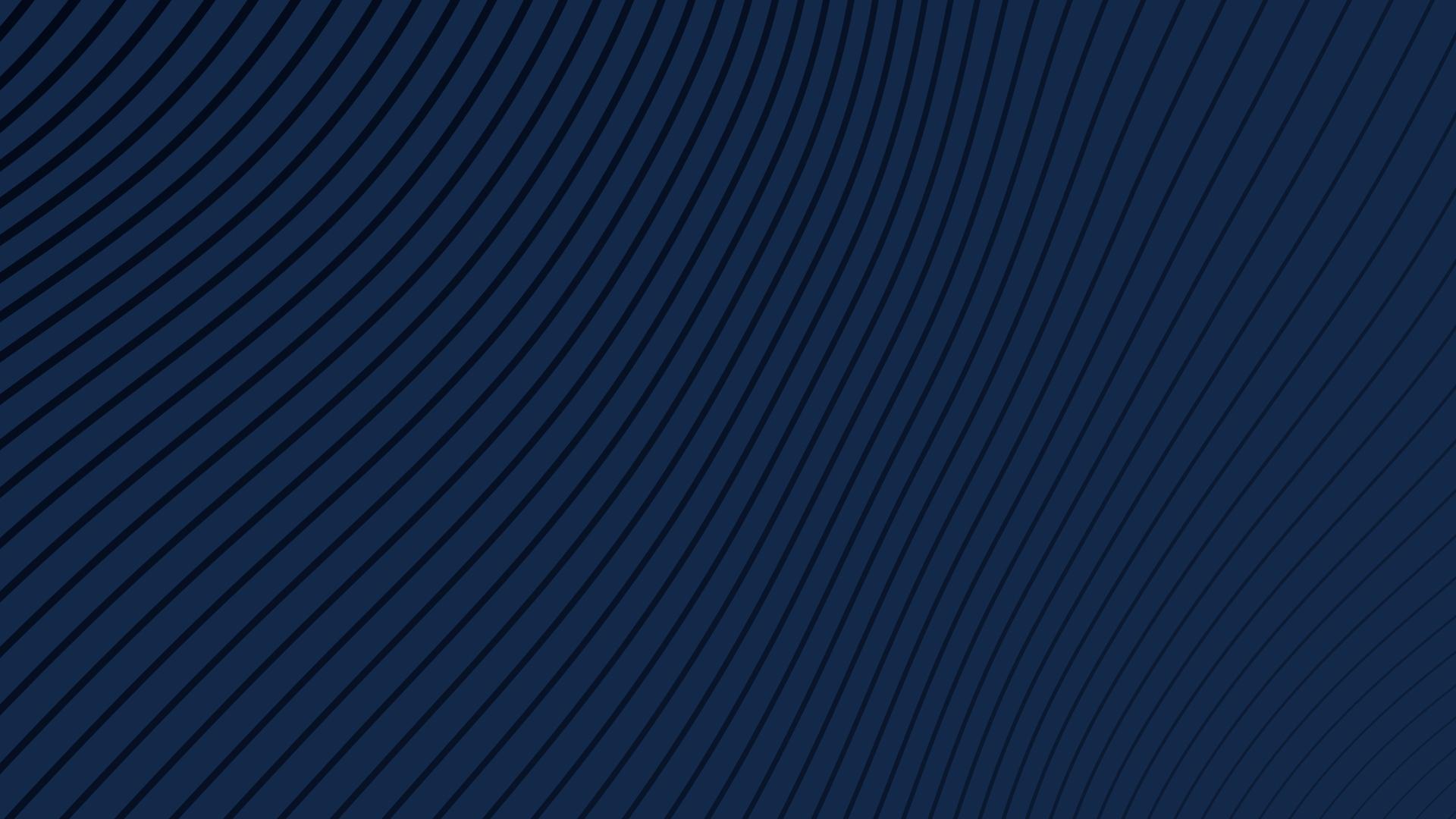 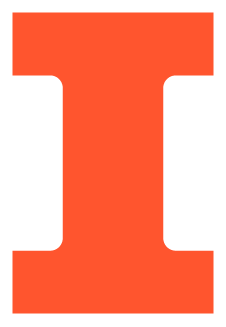 Any questions?
Thanks for coming!
ELECTRICAL & COMPUTER ENGINEERING
GRAINGER ENGINEERING
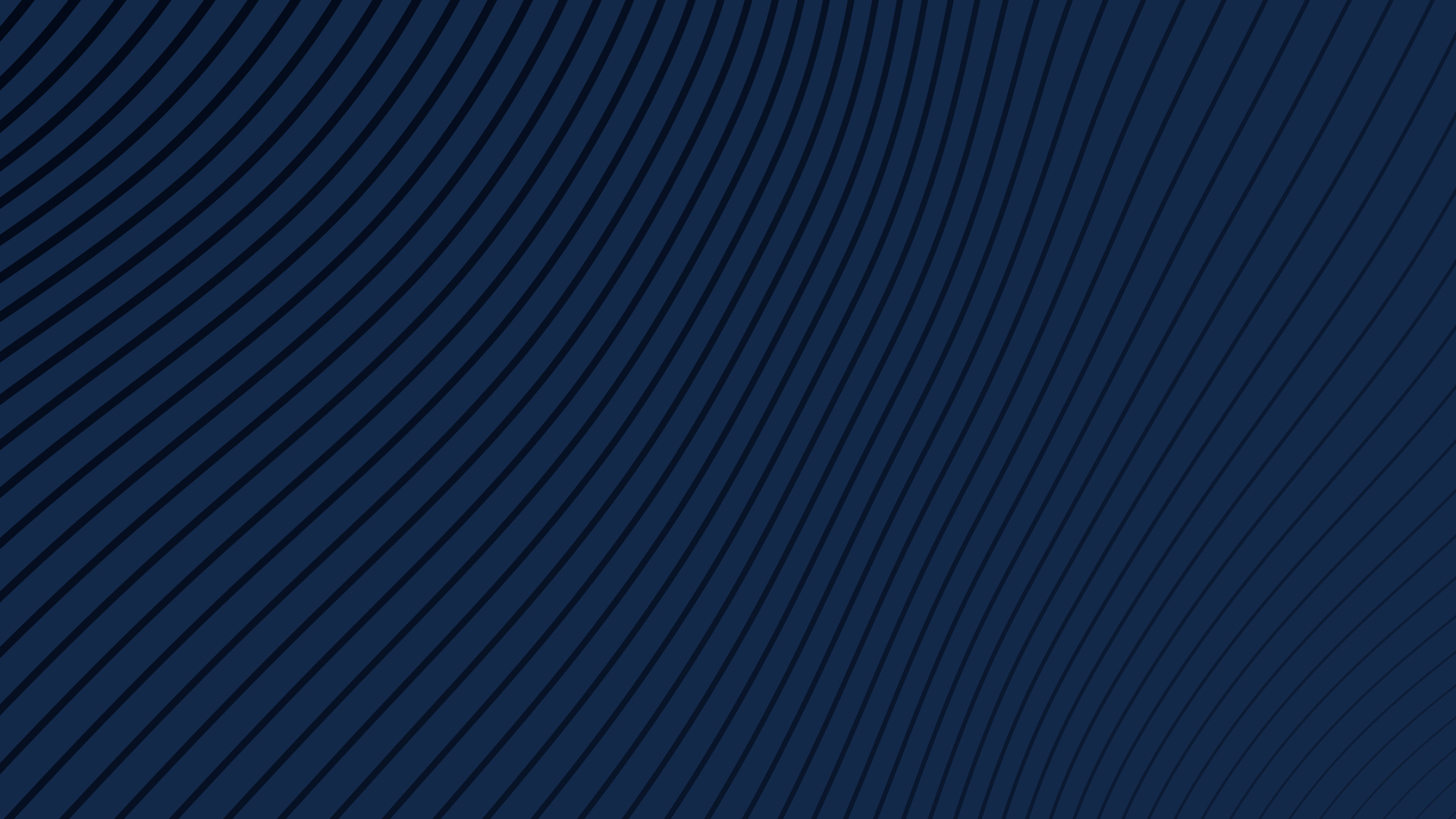 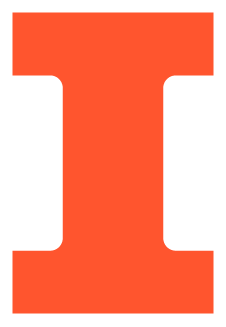 Image used:

[1] “Bumble Bee Watch,” Bumble Bee Watch. Accessed: May 3, 2023. [Online] 
Available:   https://www.bumblebeewatch.org/
[2] “Global pollinator declines: trends, impacts and drivers,” Potts, et al.. Accessed: May 3, 2023. [Online] 
Available:   https://www.sciencedirect.com/science/article/pii/S0169534710000364?casa_token=VkoL2GQpBAYAAAAA:6QjCYwheQAlUfP7e3tpTQI9oKIXG-IhlGIJoAH0rpA9pQ5fjM3dQYv3kTbhfYlXCPWP8W-FYrkk

[3] PNGITEM. Garden Flowers png images. Accessed: Feb 9, 2023. [Online Image]
Available: https://www.pngwing.com/en/search?q=garden+Flowers

[4]       CLIPARTIX. Hummingbird Clipart. Accessed: Feb 9, 2023. [Online Image]
Available: https://clipartix.com/hummingbird-clipart-image-31490/
ELECTRICAL & COMPUTER ENGINEERING
GRAINGER ENGINEERING
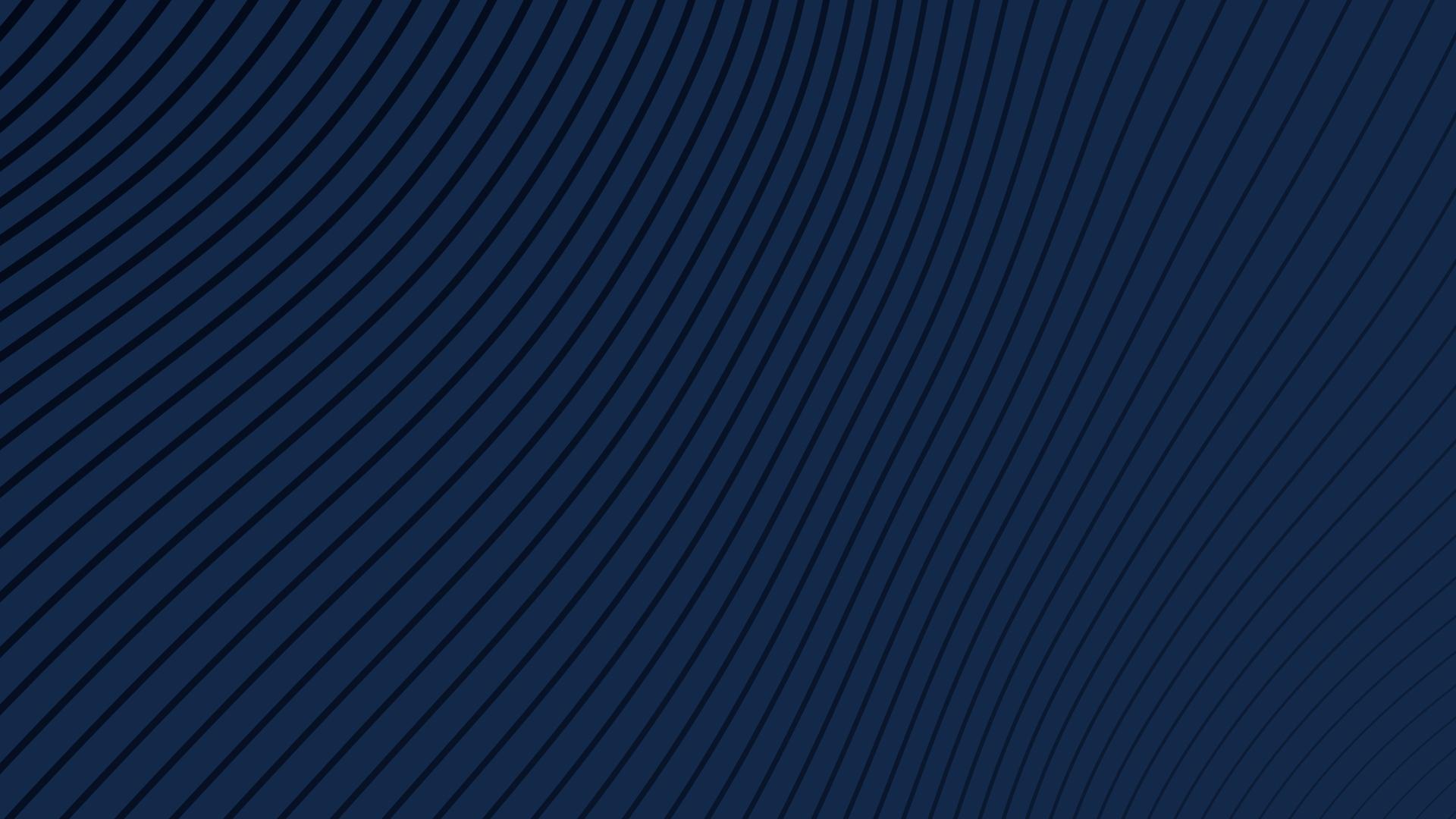 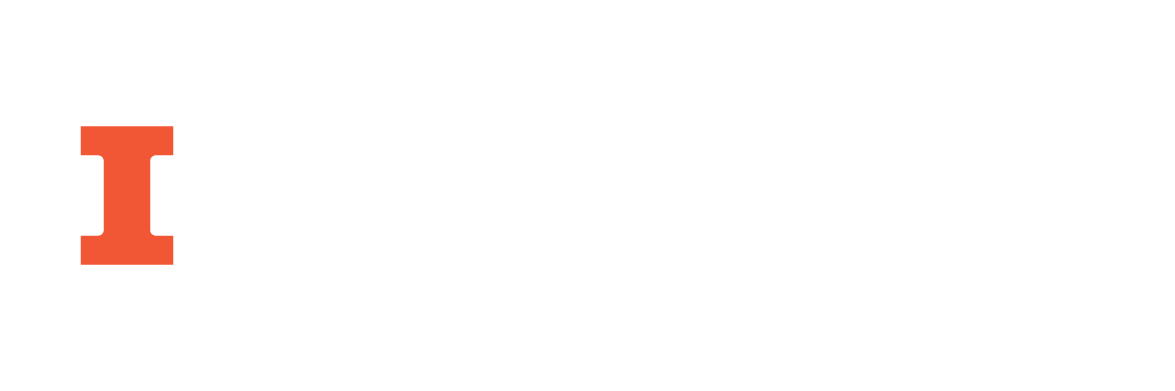